PowerPoint File available:
http://bl831.als.lbl.gov/
~jamesh/powerpoint/
SLS_insitu_2017.pptx
http://bl831.als.lbl.gov/~jamesh/powerpoint/SLS_insitu_2017.pptx
Acknowledgements
Robert Stroud      James Fraser 
Nick Sauter   John Tainer                        Aina Cohen   Mike Soltis
UCSF   LBNL   SLAC

ALS 8.3.1 creator: Tom Alber 
UC Multicampus Research Programs and Initiatives (MRPI)
UCSF Program for Breakthrough Biomedical Research (PBBR) 
one-time NIH-DOE Inter-agency agreement (IAA)
R01 GM124149 to Holton
GM117126 to Sauter (DIALS)
Integrated Diffraction Analysis Technologies (IDAT)
Plexxikon, Inc.
Synchrotron Radiation Structural Biology Resource (SLAC)


The Advanced Light Source is supported by the Director, Office of Science, Office of Basic Energy Sciences, Materials Sciences Division, of the US Department of Energy under contract No. DE-AC02-05CH11231 at Lawrence Berkeley National Laboratory.
Acknowledgments
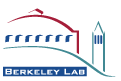 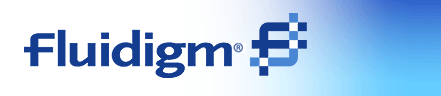 Fluidigm
Andy May
Brian Fowler
Hany Nassef
Geoff Facer
LBNL 
James Holton
Ken Frankel
George Meigs
John Tainer
Funded by STTR Phase II grant (NIGMS) 2R42GM071326-02A1
Three Laws of in-situ MX
Trays must be Thin
plastic = water = protein != glass
Normalize for absorption!
walls <= xtal size
Trays must be Tight
evaporation = nonisomorphism
Plastic = pile of worms
Trays must be Cheap
$1-20/tray
New tray = new experiment
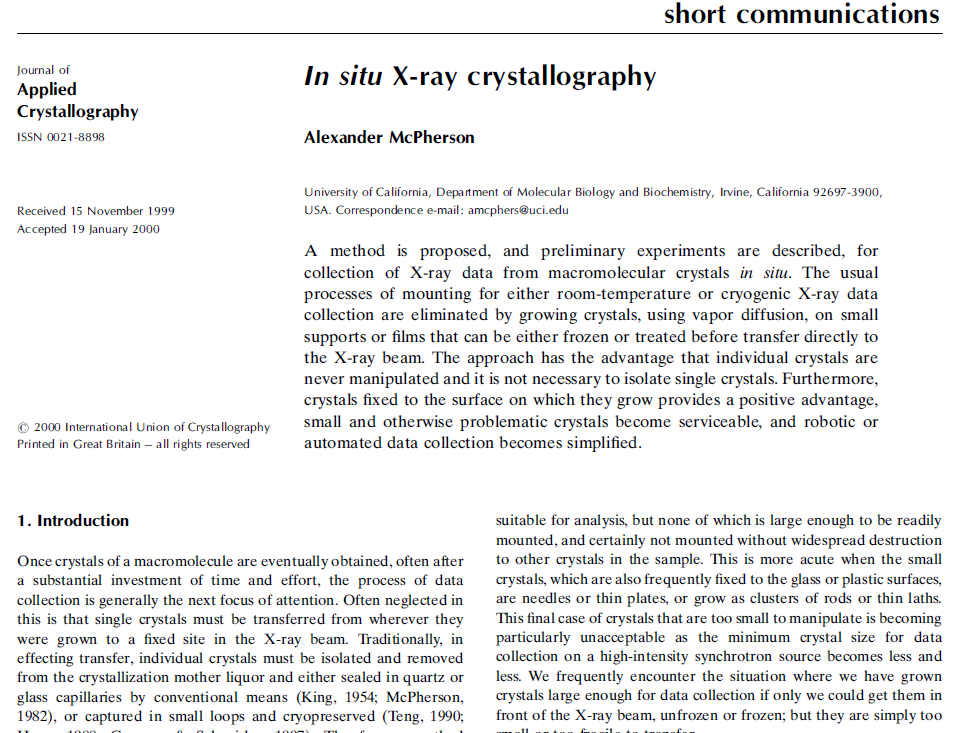 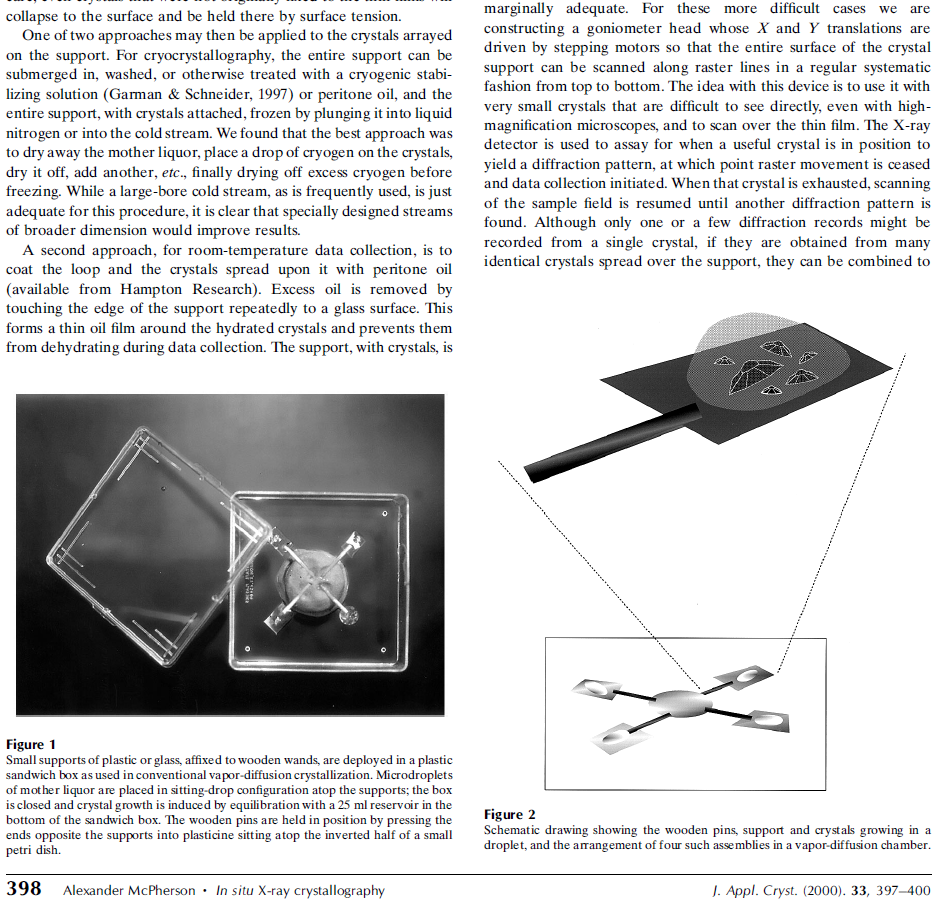 Advantages of in-situ diffraction
No evaporation
	- dehydration
	- pH change  (acetate, NH3)
	- oxidation in air
No mechanical disturbance
	- mounting, fishing, cryo-cooling
Low thermal artifacts
	- protein expansion, pH of tris
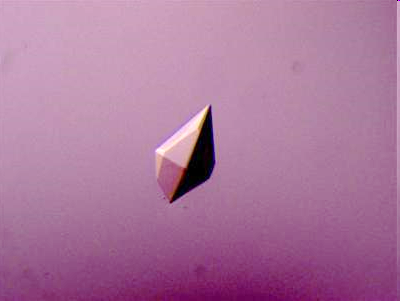 equilibrated drop
opened drop:you have ~30 seconds!
First diffraction from protein xtal
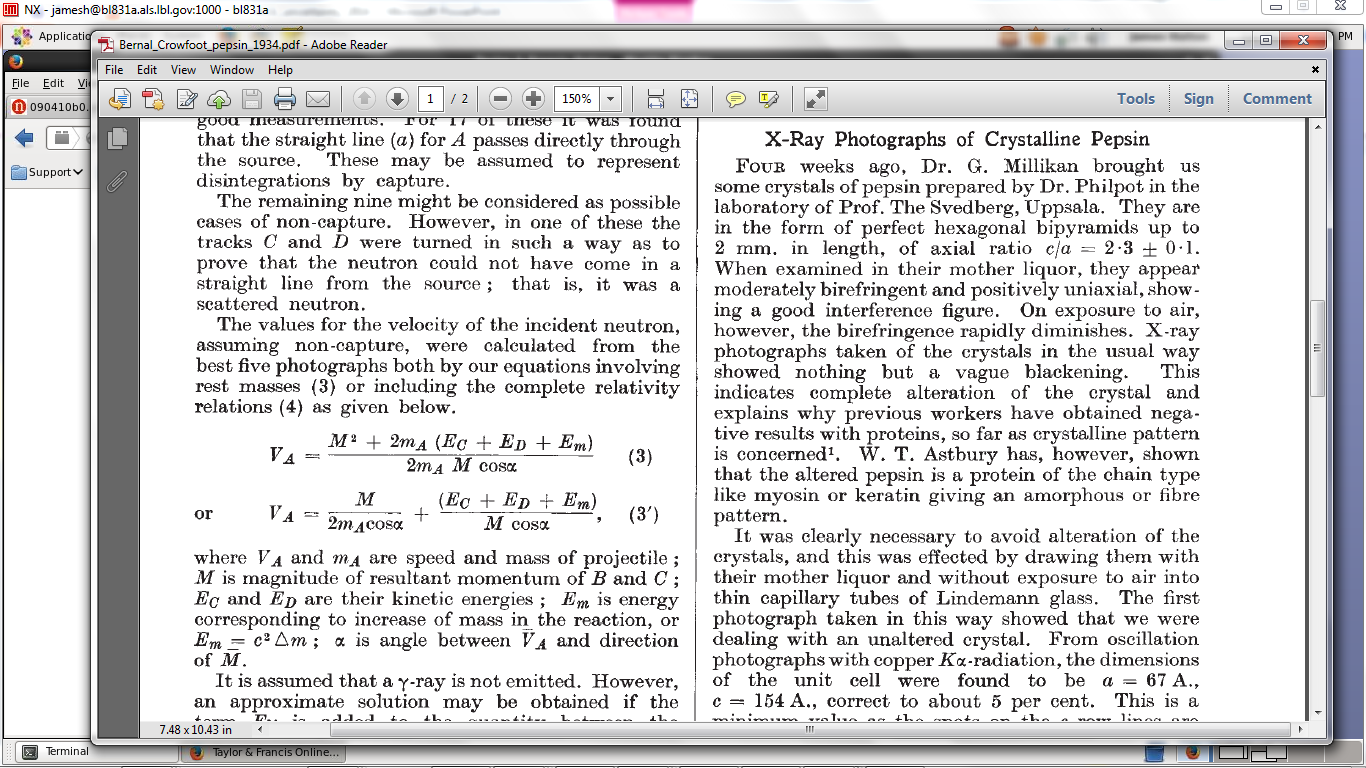 1934
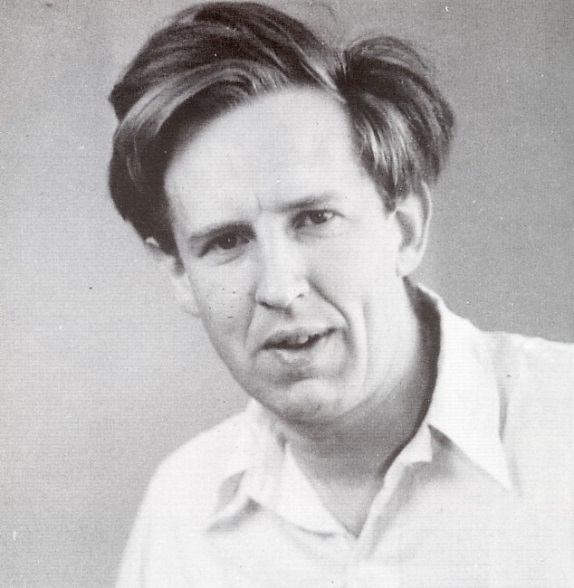 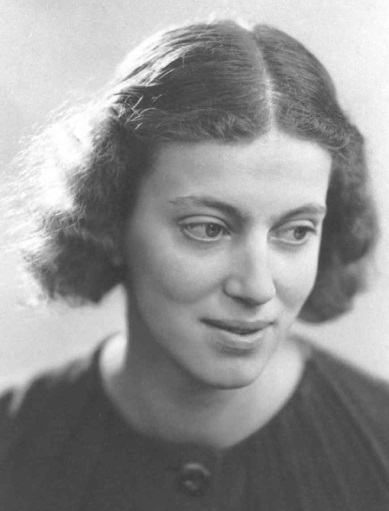 Bernal, J. & Crowfoot, D. (1934). "X-ray photographs of crystalline pepsin", Nature 133, 794-795.
Dehydration: 1934
and 2017?
= 1.5 μL
= 1.0 nL
100 μm
2 mm
= 1.0 pL
10 μm
= 1.0 fL
1 μm
Non-isomorphism in lysozyme
Dear James

The story of the two forms of lysozyme crystals goes back to about 1964 when it was found that the diffraction patterns from different crystals could be placed in one of two classes depending on their intensities. This discovery was a big set back at the time and I can remember a lecture title being changed from the 'The structure of lysozyme' to 'The structure of lysozyme two steps forward and one step back'. Thereafter the crystals were screened based on intensities of the (11,11,l) rows to distinguish them (e.g. 11,11,4 > 11,11,5 in one form and vice versa in another). Data were collected only for those that fulfilled the Type II criteria. (These reflections were easy to measure on the linear diffractometer because crystals were mounted to rotate about the diagonal axis). As I recall both Type I and Type II could be found in the same crystallisation batch . Although sometimes the external morphology allowed recognition this was not infallible. 

The structure was based on Type II crystals. Later a graduate student Helen Handoll examined Type I. The work, which was in the early days and before refinement programmes, seemed to suggest that the differences lay in the arrangement of water or chloride molecules (Lysozyme was crystallised from NaCl). But the work was never written up. Keith Wilson at one stage was following this up as lysozyme was being used to test data collection strategies but I do not know the outcome. 

An account of this is given in International Table Volume F (Rossmann and Arnold edited 2001) p760. 

Tony North was much involved in sorting this out and if you wanted more info he would be the person to contact. I hope this is helpful. Do let me know if you need more. 

Best wishes 

Louise
Non-isomorphism in lysozyme
Structure factor (e-)
Johnson’s ratio
Non-isomorphism in lysozyme
Structure factor (e-)
Johnson’s ratio
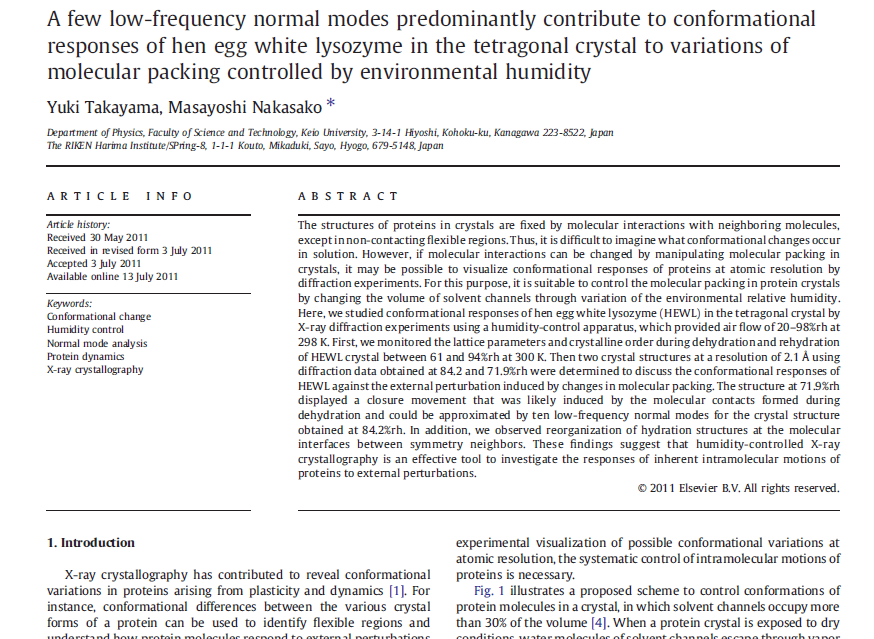 Non-isomorphism in lysozyme
RMSD = 1.70 Å
Δcell = 0.7 %
Riso = 44.5%
RMSD = 0.18 Å
RH: 84.2%
   vs 71.9%
3aw6
3aw7
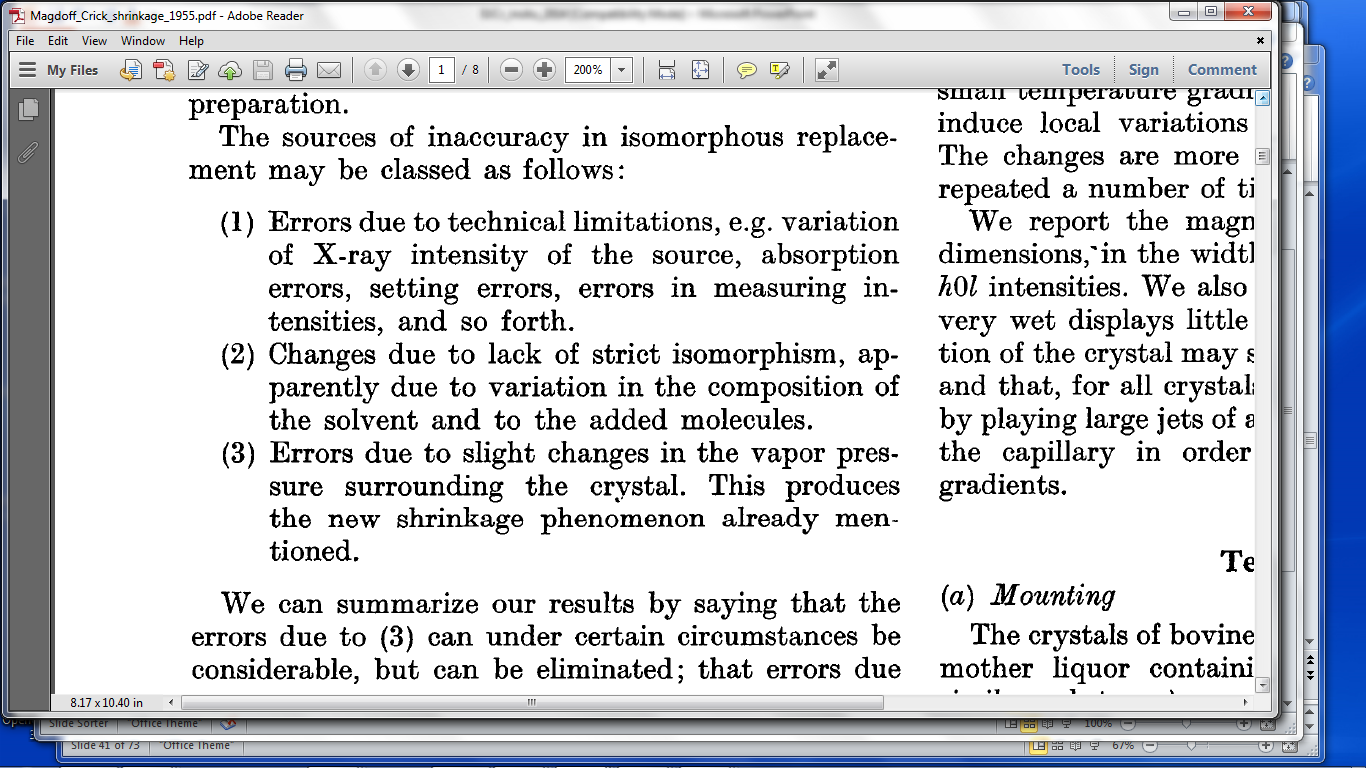 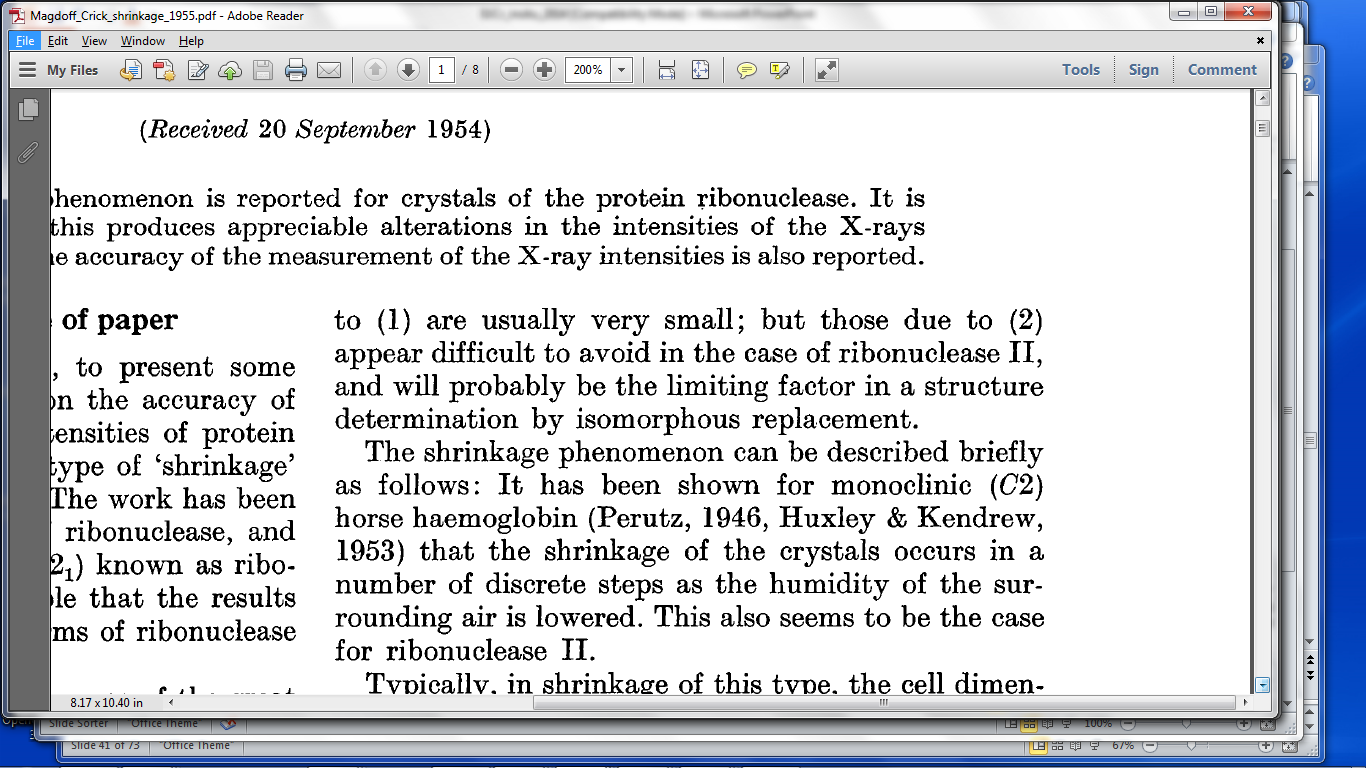 Magdoff & Crick (1955) “Ribonuclease II. Accuracy of measurement and shrinkage”, Acta Cryst. 8, 461-8.
Crick & Magdoff (1956) “The theory of the method of isomorphous replacement for protein crystals”, Acta Cryst. 9, 901-8.
Same structure, different cell
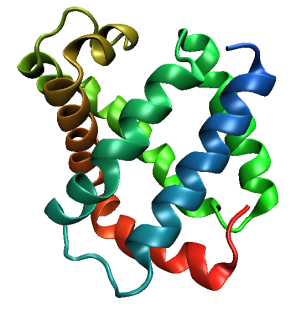 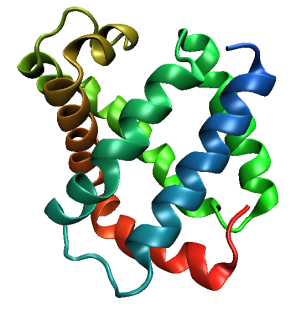 0.5% cell change → 15%
Crick & Magdoff (1956) “theory method isomorphous replacement”, Acta Cryst. 9, 901-8.
Same structure, different cell
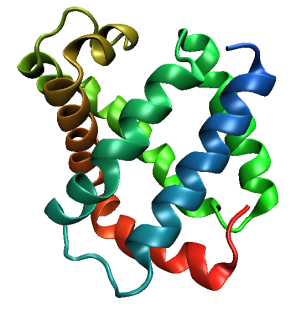 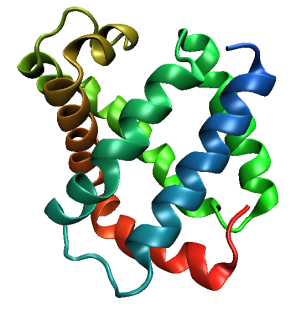 0.5% cell change → 15%
Crick & Magdoff (1956) “theory method isomorphous replacement”, Acta Cryst. 9, 901-8.
Same cell, rotated protein
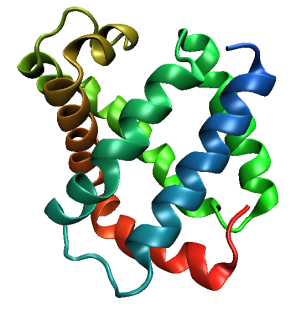 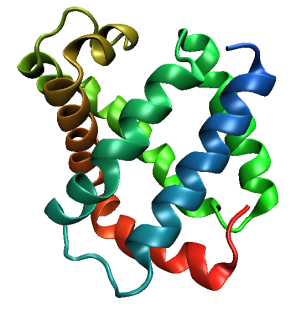 0.5° rotation  →  16%
Crick & Magdoff (1956) “theory method isomorphous replacement”, Acta Cryst. 9, 901-8.
Same cell, rotated protein
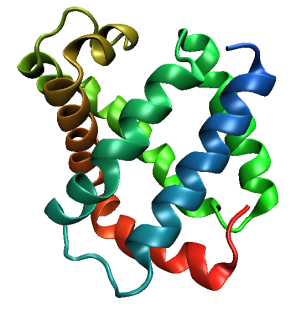 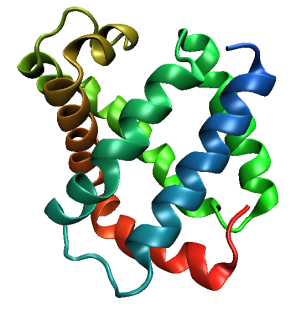 0.5° rotation  →  16%
Crick & Magdoff (1956) “theory method isomorphous replacement”, Acta Cryst. 9, 901-8.
Uniform stretch
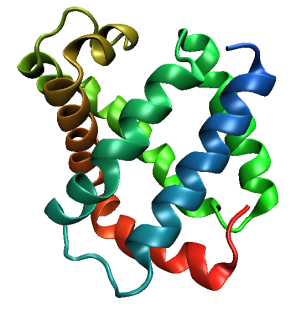 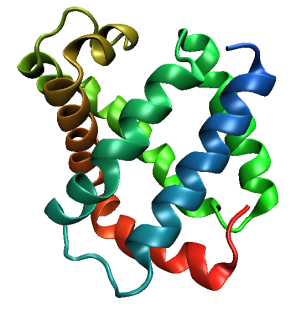 5% change → 0%
Uniform stretch
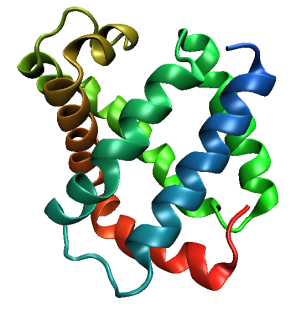 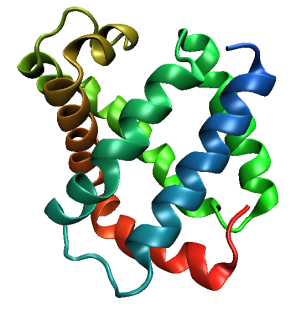 5% change → 0%
Elastic deformation= non-isomorphism
Elastic deformation= non-isomorphism
Plastic deformation= poor diffraction
Plastic deformation= poor diffraction
Spot intensity
Xtal5_t1 graph
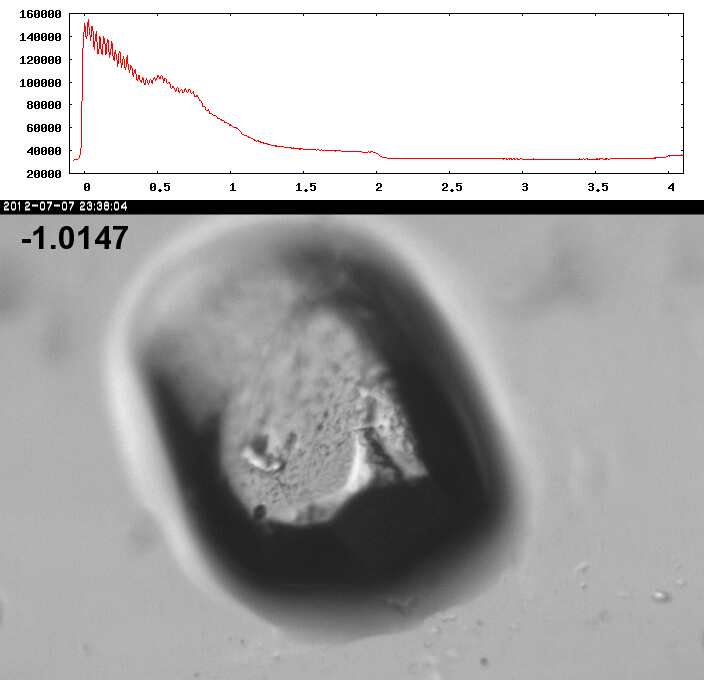 Spot intensity
How much H2 are we making?
Meents et al. (2010) claimed:
    "400 molecules of H2 for every 12.5 keV photon“ 
   = 3.3x10-7 mol/J
200 kGy to 100 um3 = 0.24 J
    = 1.2x10-8  mol H2

100 um3 of water = 6.7x10-8 mol

→ 18% of water has reacted!
Dose-rate dependence of damage
maximum useful dose (MGy)
dose rate (kGy/s)
Self-calibrated damage limit
Where:
IDL	- average damage-limited intensity (photons/hkl) at a given resolution
105	- converting R from μm to m, re from m to Å, ρ from g/cm3 to kg/m3 and MGy to Gy
re	- classical electron radius (2.818 x 10-15 m/electron)
h	- Planck’s constant (6.626 x 10-34 J∙s)
c	- speed of light (299792458 m/s)
fdecayed	- fractional progress toward completely faded spots at end of data set
ρ	- density of crystal (~1.2 g/cm3)
R	- radius of the spherical crystal (μm)
λ	- X-ray wavelength (Å)
fNH	- the Nave & Hill (2005) dose capture fraction (1 for large crystals)
nASU	- number of proteins in the asymmetric unit
Mr	- molecular weight of the protein (Daltons or g/mol)
VM	- Matthews’s coefficient (~2.4 Å3/Dalton)
H	- Howells’s criterion (10 MGy/Å)
θ	- Bragg angle
a2	- number-averaged squared structure factor per protein atom (electron2)
Ma	- number-averaged atomic weight of a protein atom (~7.1 Daltons)
B	- average (Wilson) temperature factor (Å2)
μ	- attenuation coefficient of sphere material (m-1)
μen	- mass energy-absorption coefficient of sphere material (m-1)
No flux
No symmetry
No exposure time
Holton & Frankel (2010) Acta D 66 393-408.
The number of photons scattered
before crystal is dead

is independent
of flux & time

 1 um3 = 105 photons (roomT)
1 um3 = 106 photons (synch)
1 um3 = 108 photons (XFEL)
(synch)
Henderson, 1990; Gonzalez & Nave, 1994; Glaeser et al., 2000; Sliz et al., 2003; Leiros et al., 2006; Owen et al., 2006; Garman & McSweeney, 2006; Garman & Nave, 2009; Holton, 2009
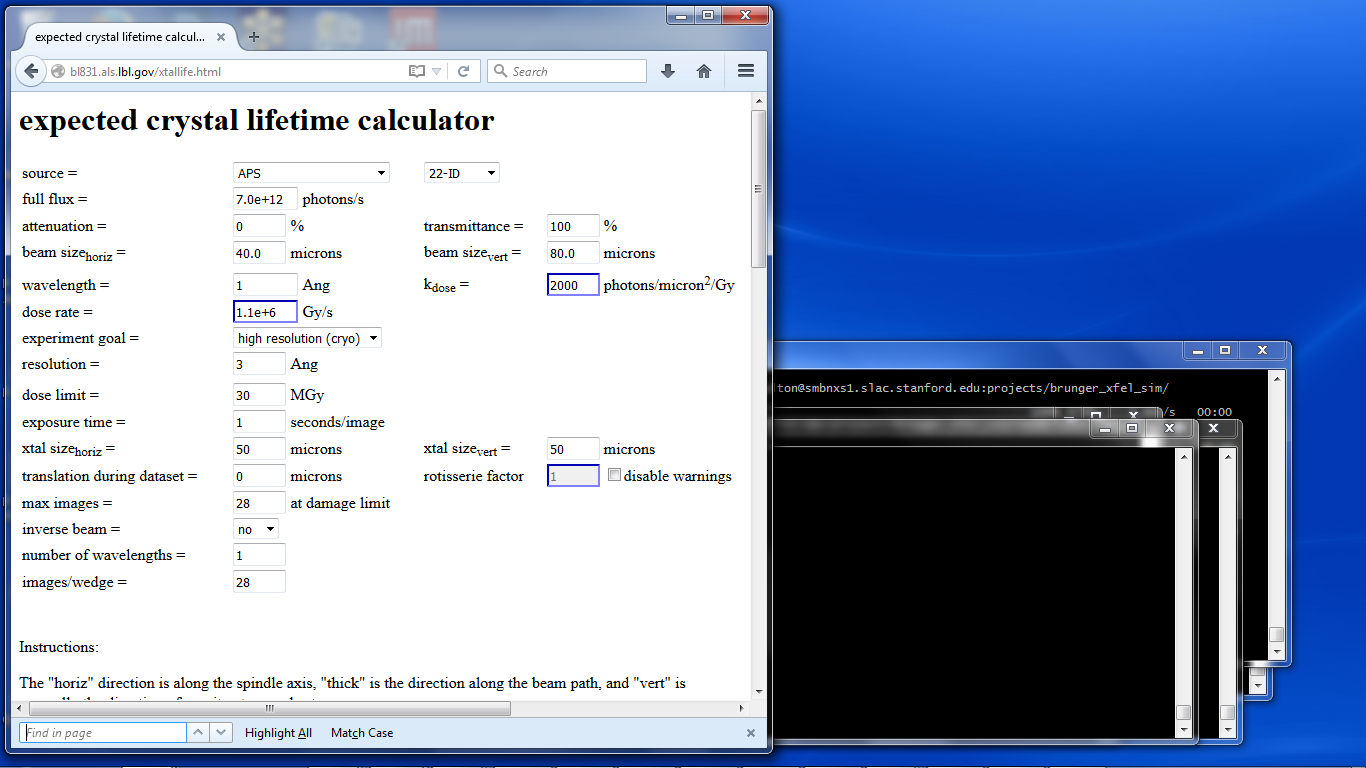 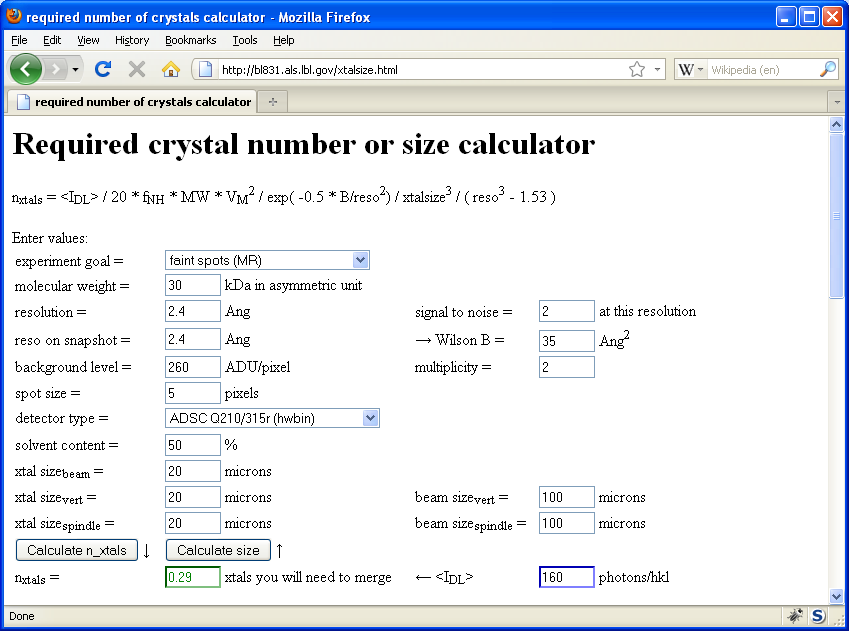 Holton & Frankel (2010) Acta D 66 393-408.
Multi-crystal strategies
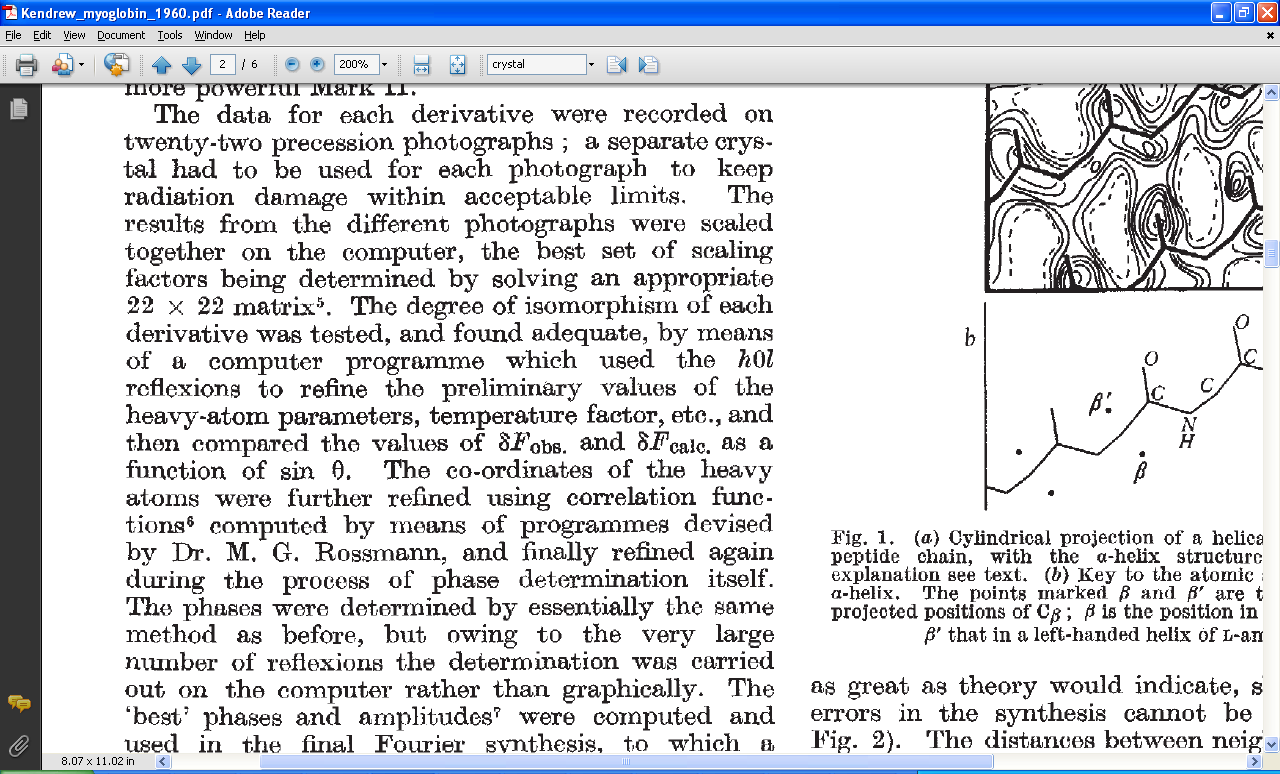 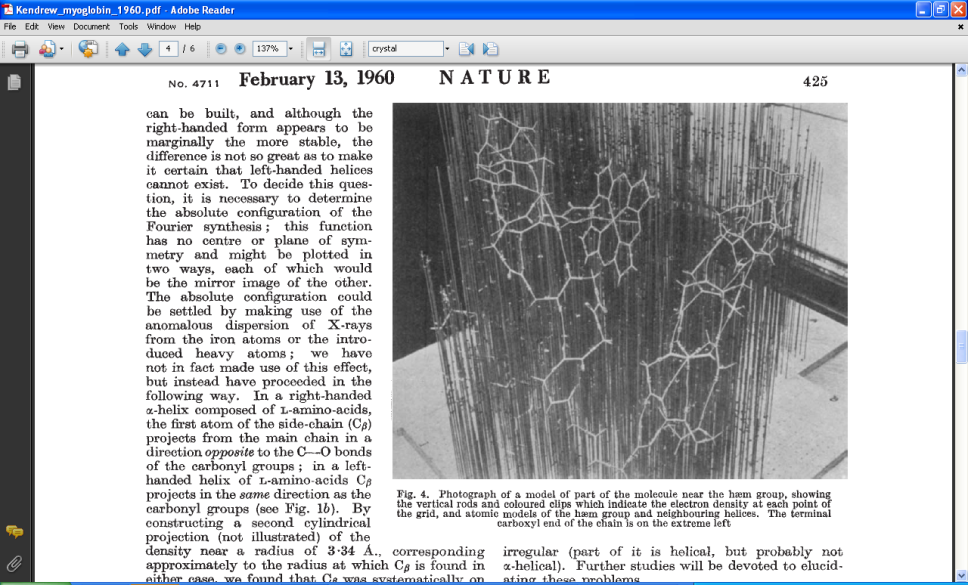 Kendrew et al. (1960) "Structure of Myoglobin” Nature 185, 422-427.
Cell clustering: 100 datasets
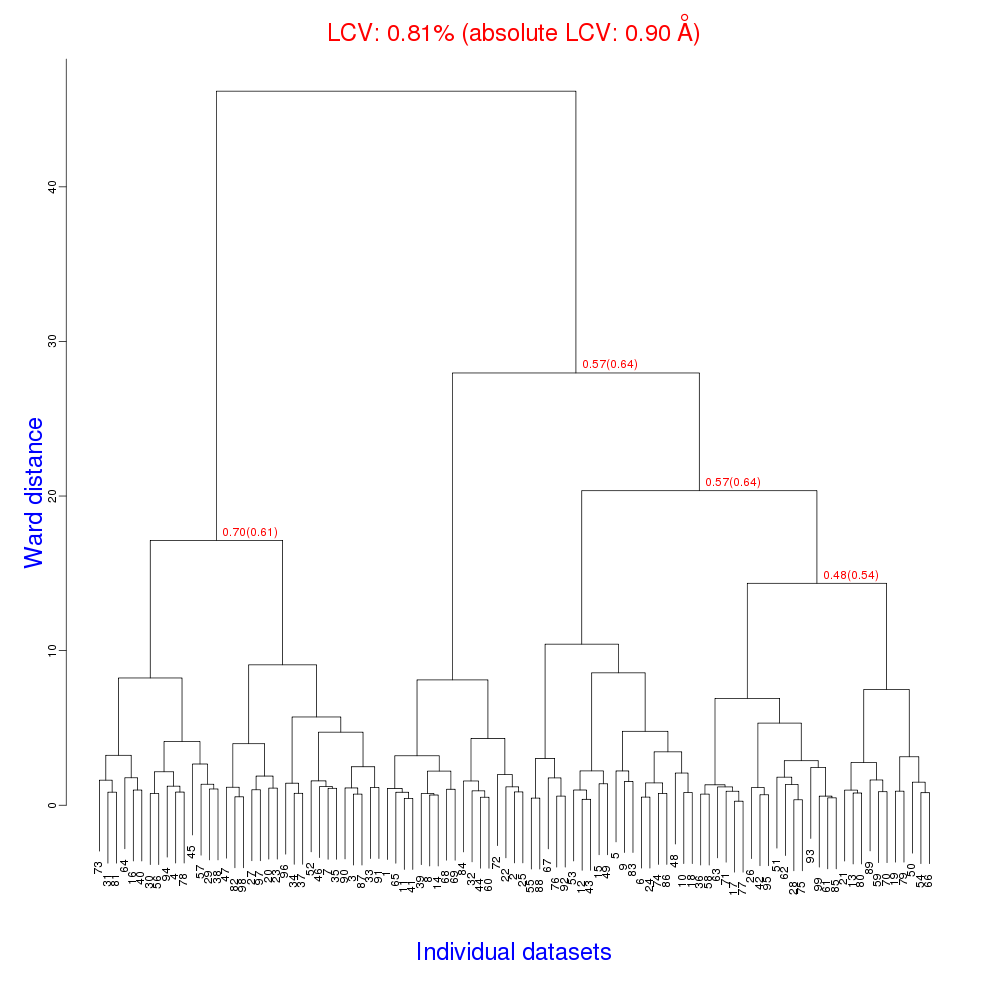 Reality:
Perfect isomorphism
(simulated data)
Micro-focus challenge
http://bl831.als.lbl.gov/~jamesh/challenge/microfocus/
Dose slicing
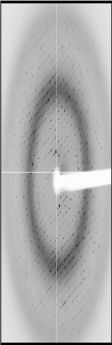 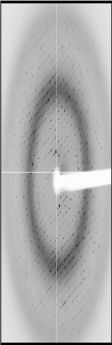 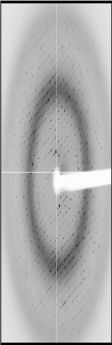 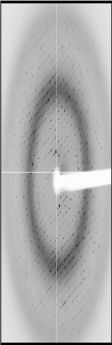 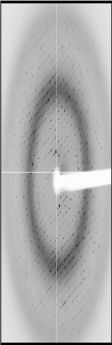 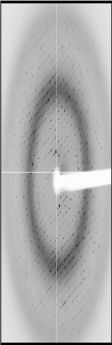 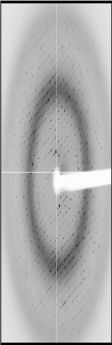 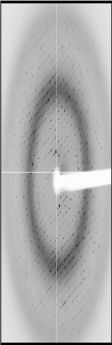 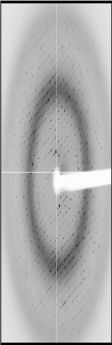 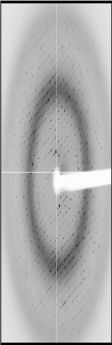 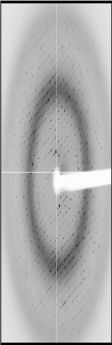 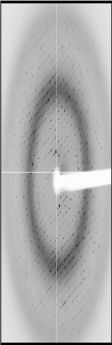 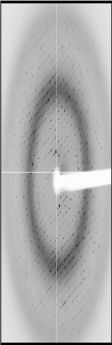 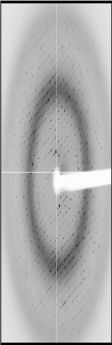 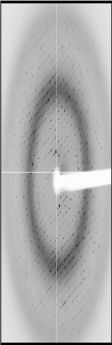 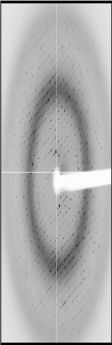 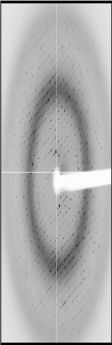 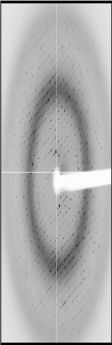 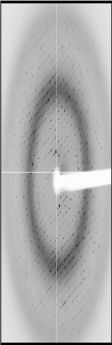 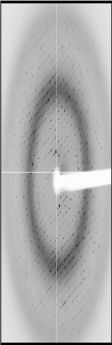 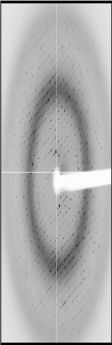 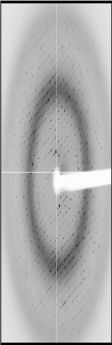 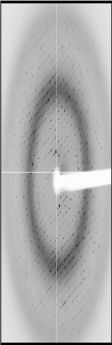 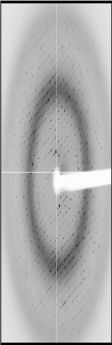 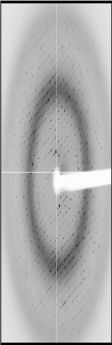 unacceptable
completeness
crystal’s useful life
N
photons
N
photons
unacceptable
read noise
N
photons
Dose slicing: is that a spot?
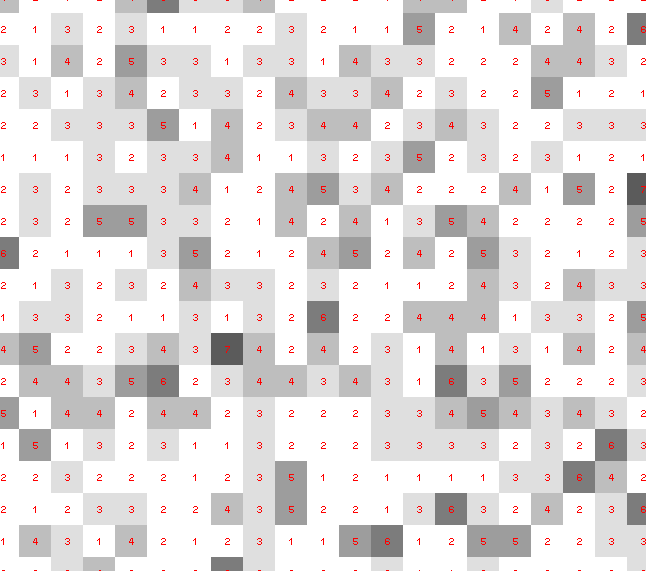 Dose slicing: is that a spot?
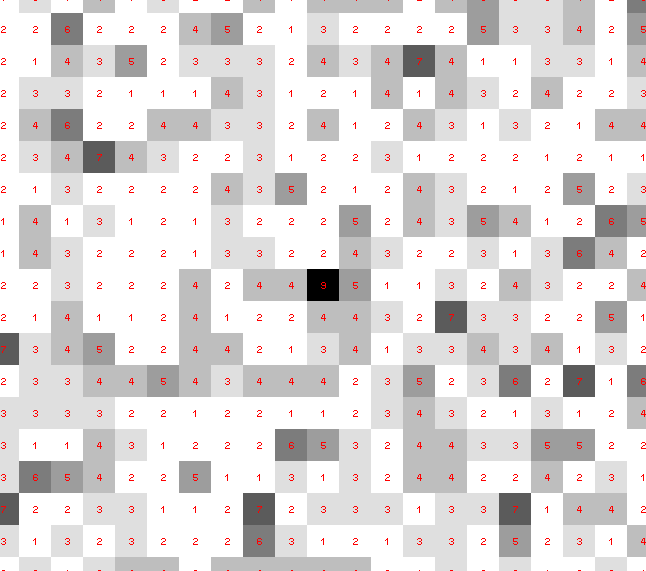 Dose slicing: is that a spot?
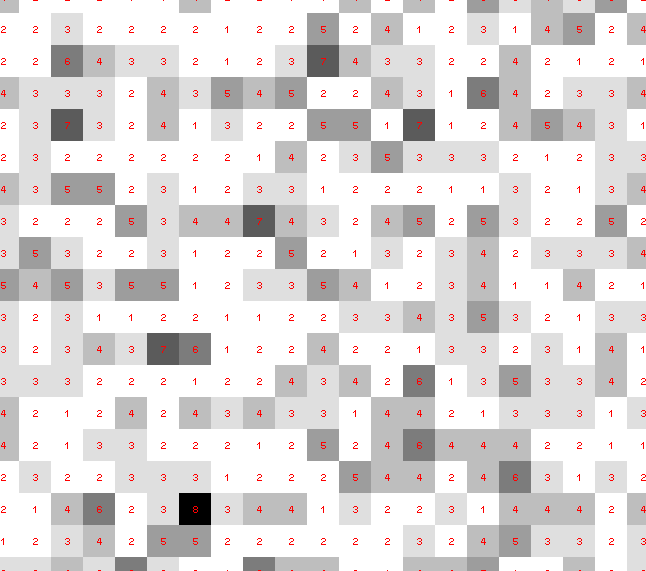 Dose slicing: is that a spot?
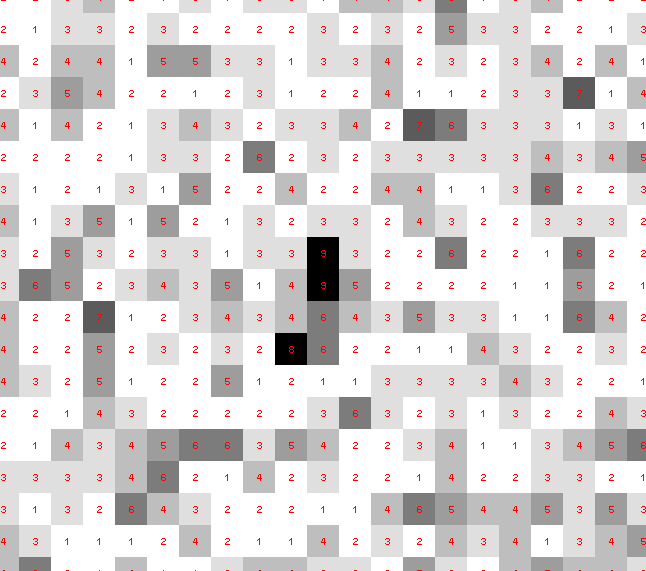 Dose slicing: is that a spot?
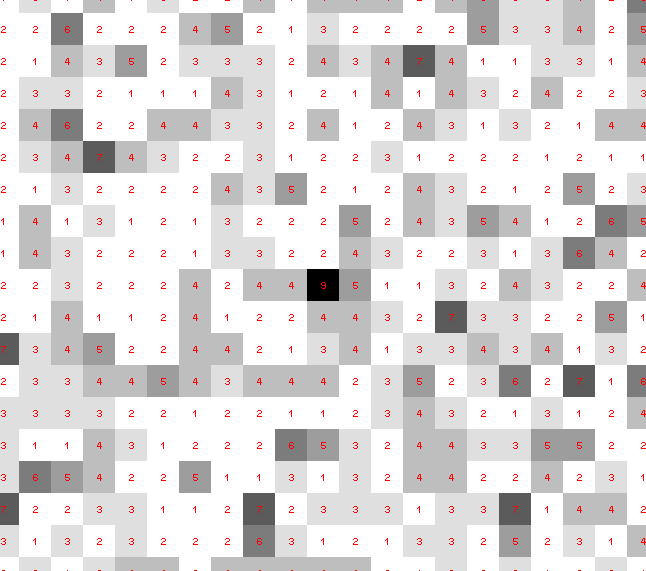 Dose slicing: is that a spot?
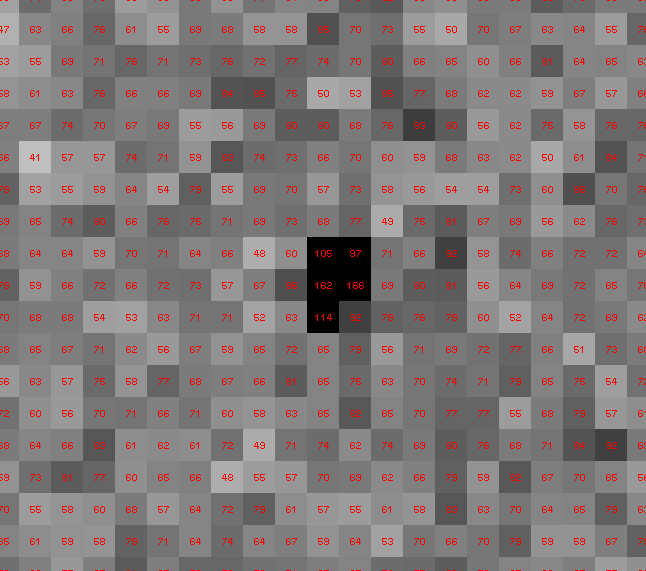 What if?
You only have a few small crystals…
    Should you:
Collect 360° from each?
Collect 10° from each at 36x exposure?
Glue 36 xtals together, then collect 360° ?
Glue, and do 12960° faint exposures?
“true” resolution limit
CC vs right answer
Resolution (Å)
“true” resolution vs strategy
301,640,334 photons/xtal
Trick Question:What is the space group?
a = 63 b = 63 c = 63 
α = 90 β = 90 γ = 90
Pitfalls: sub-space groups
P622
What else?
P6122 P6522 P6222 P6422 P6322
P6 P61 P65 P62 P64 P63 
P312 P321 P3112 P3121 P3212 P3221
P3 P31 P32 
P2 P21 C2 C222 C2221
P1
Multi-crystal merge preparation
Take each pair of datasets
“othercell” to find all possible re-indexings
Apply all re-indexing operators in turn
Evaluate best agreement (R, CC)
Cluster by acceptable distance (20% ?)
Re-index clusters to common lattice
Apply xscale_isocluster
And the dominant source of error is…
Resolution
Disorder (including Radiation Damage)
Background
Phases
Non-isomorphism (including Radiation Damage)
Vibration (beam, xtal, spindle, etc.)
Detector calibration
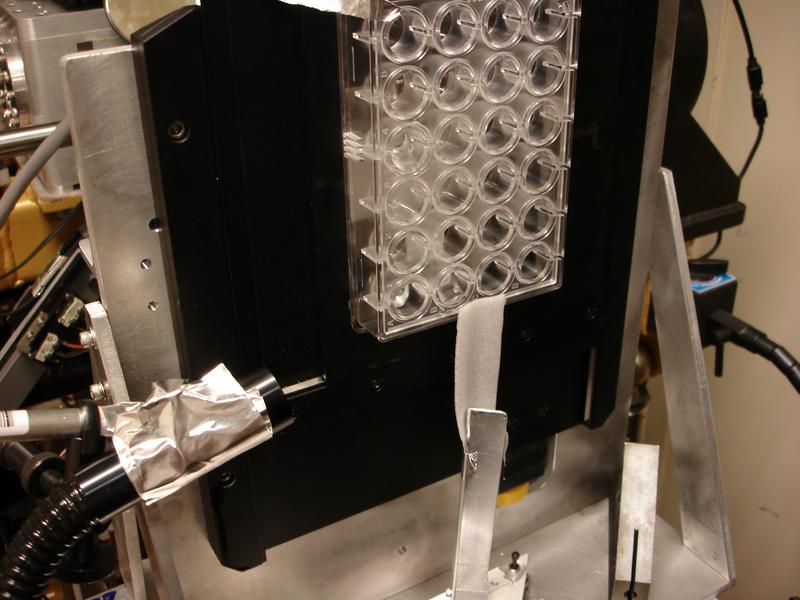 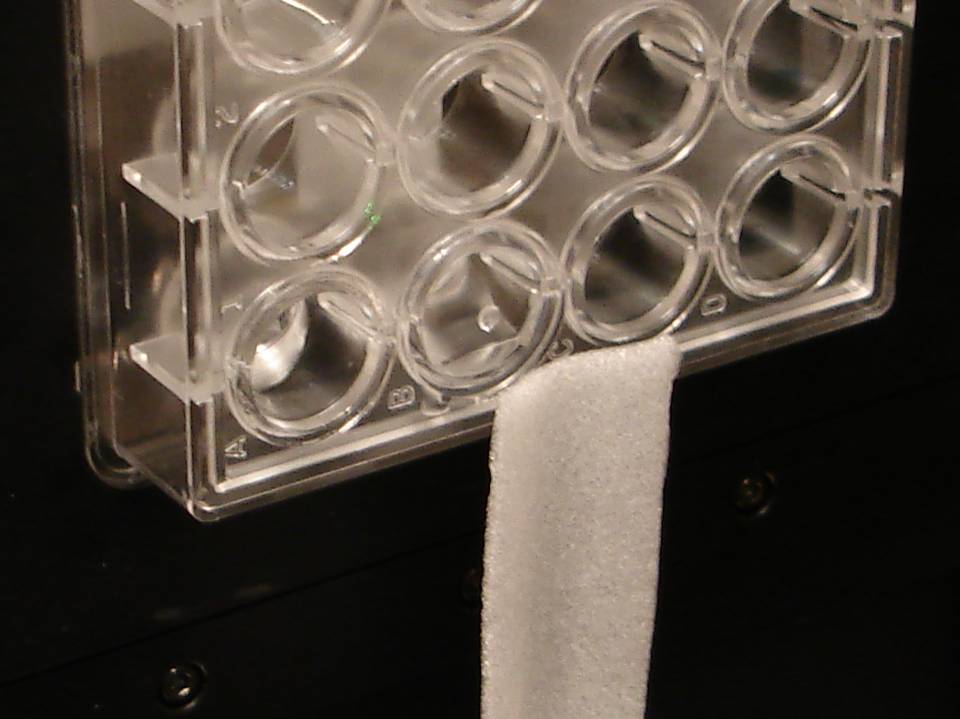 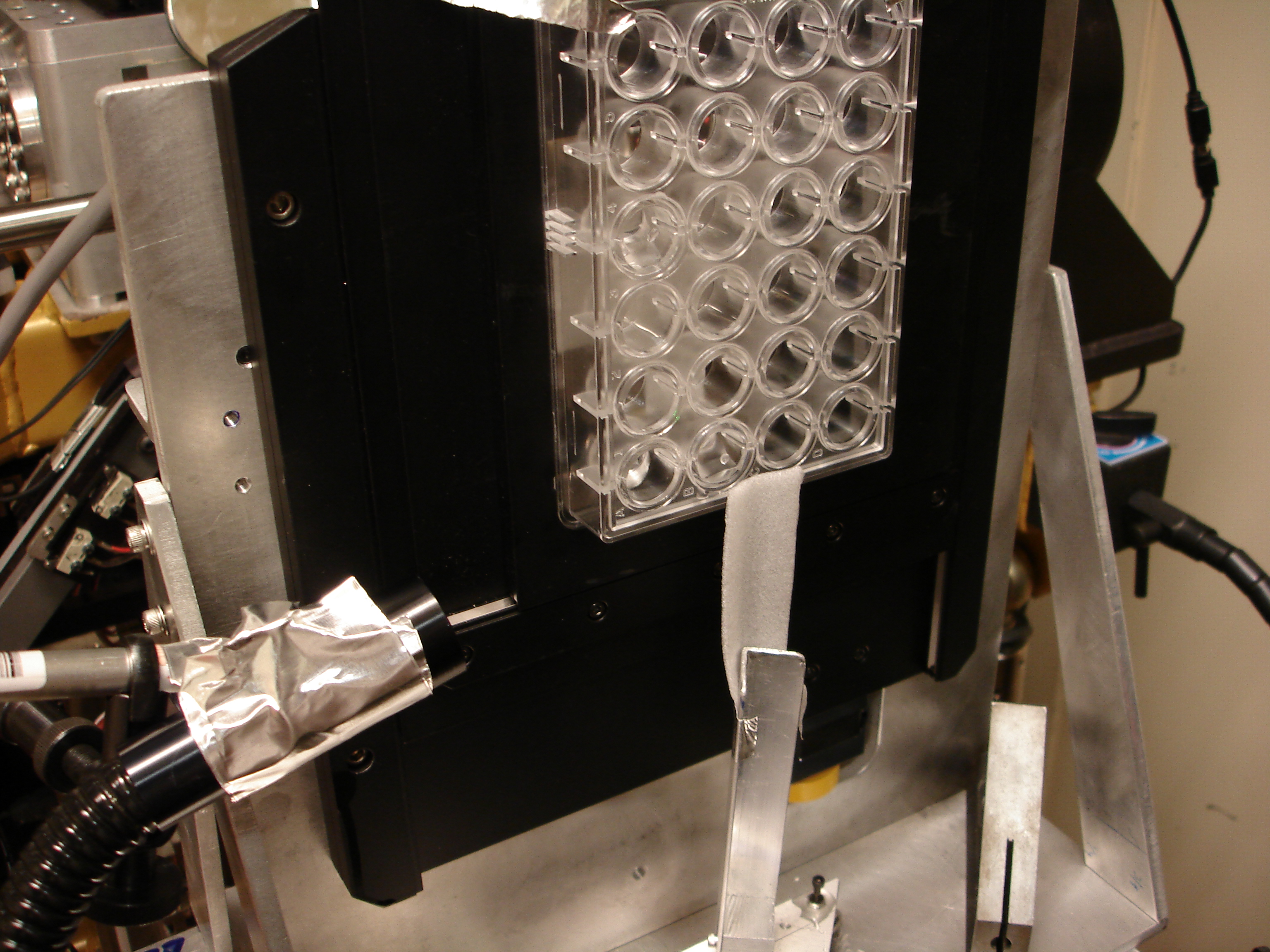 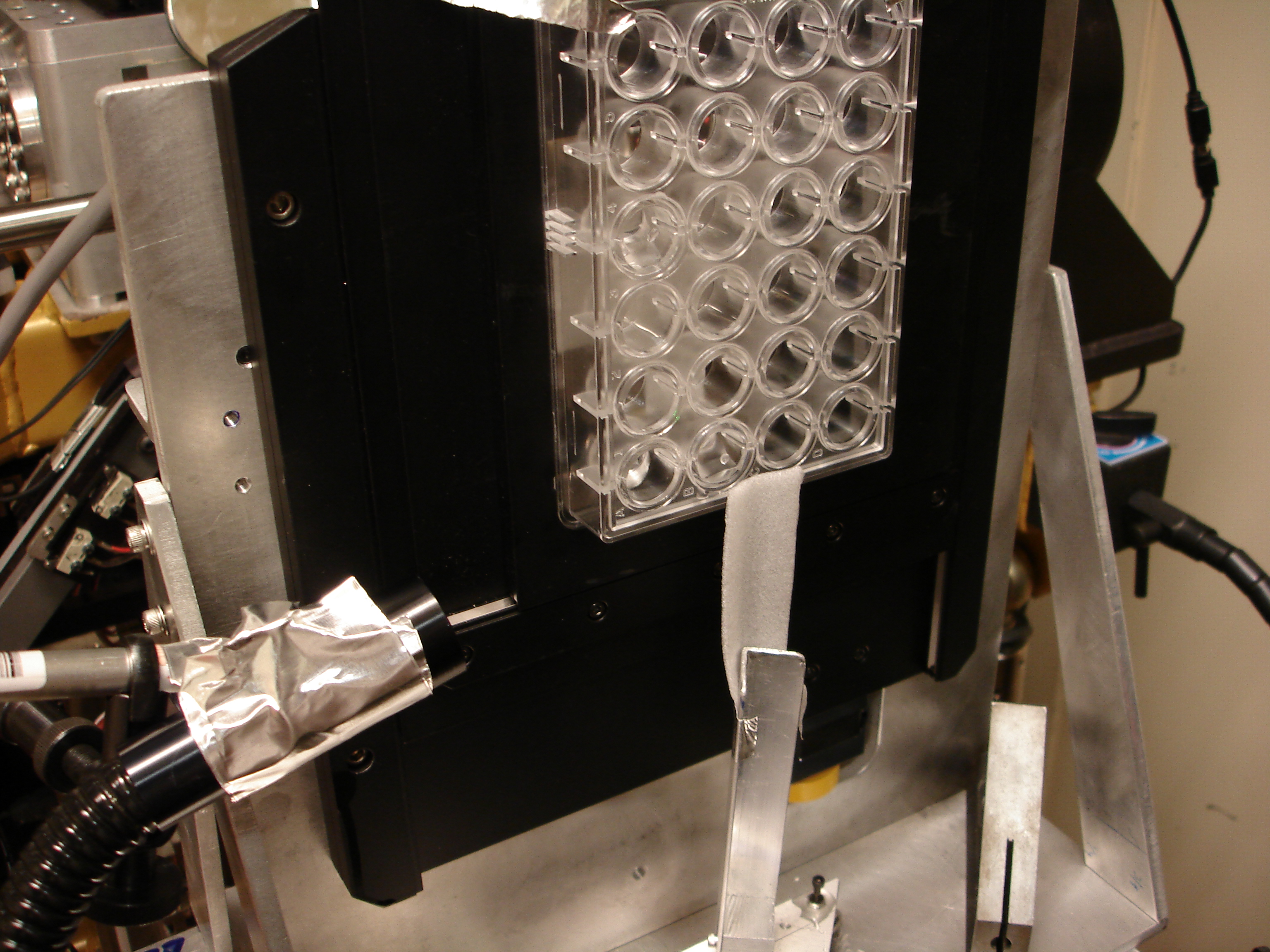 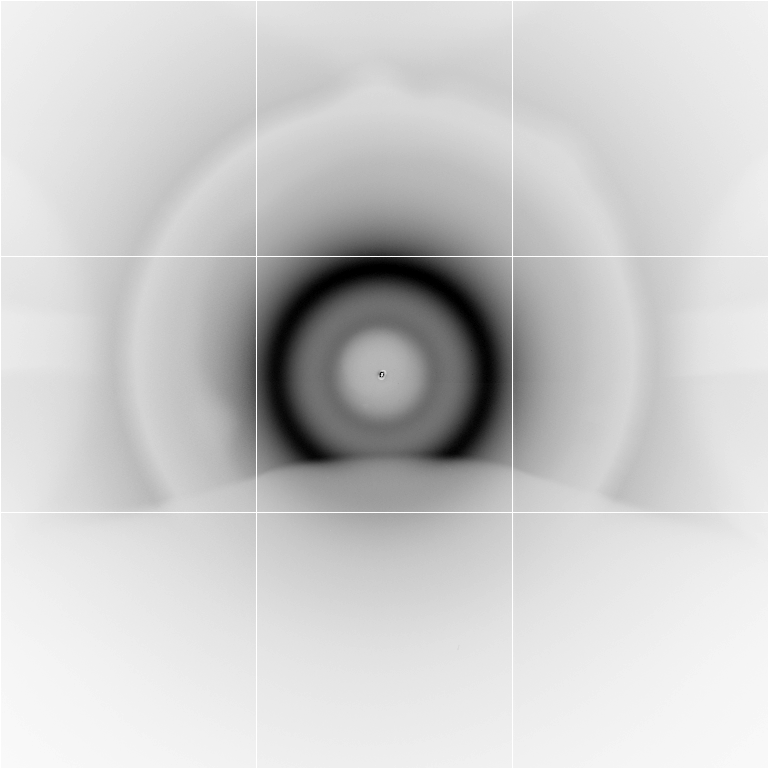 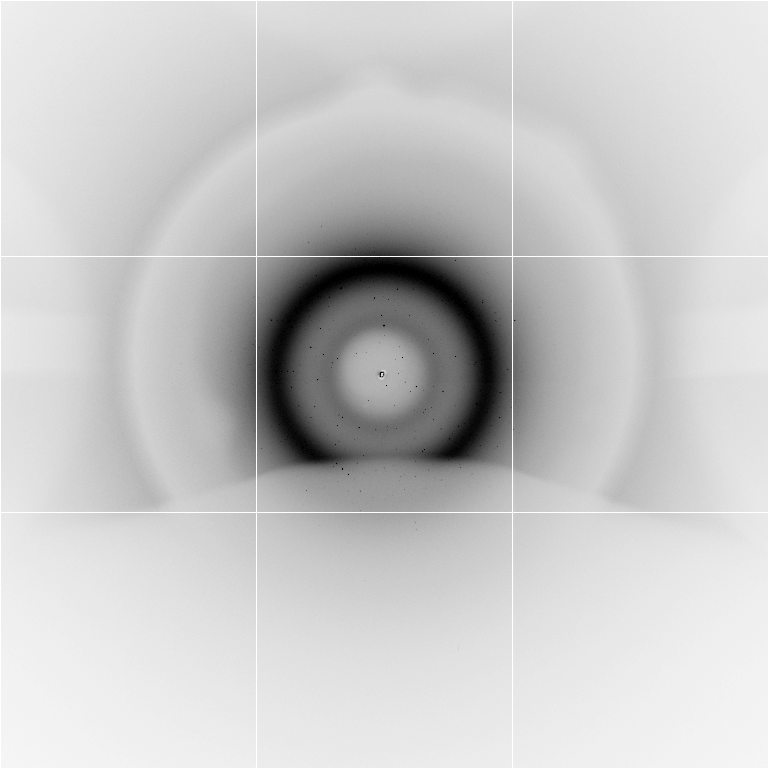 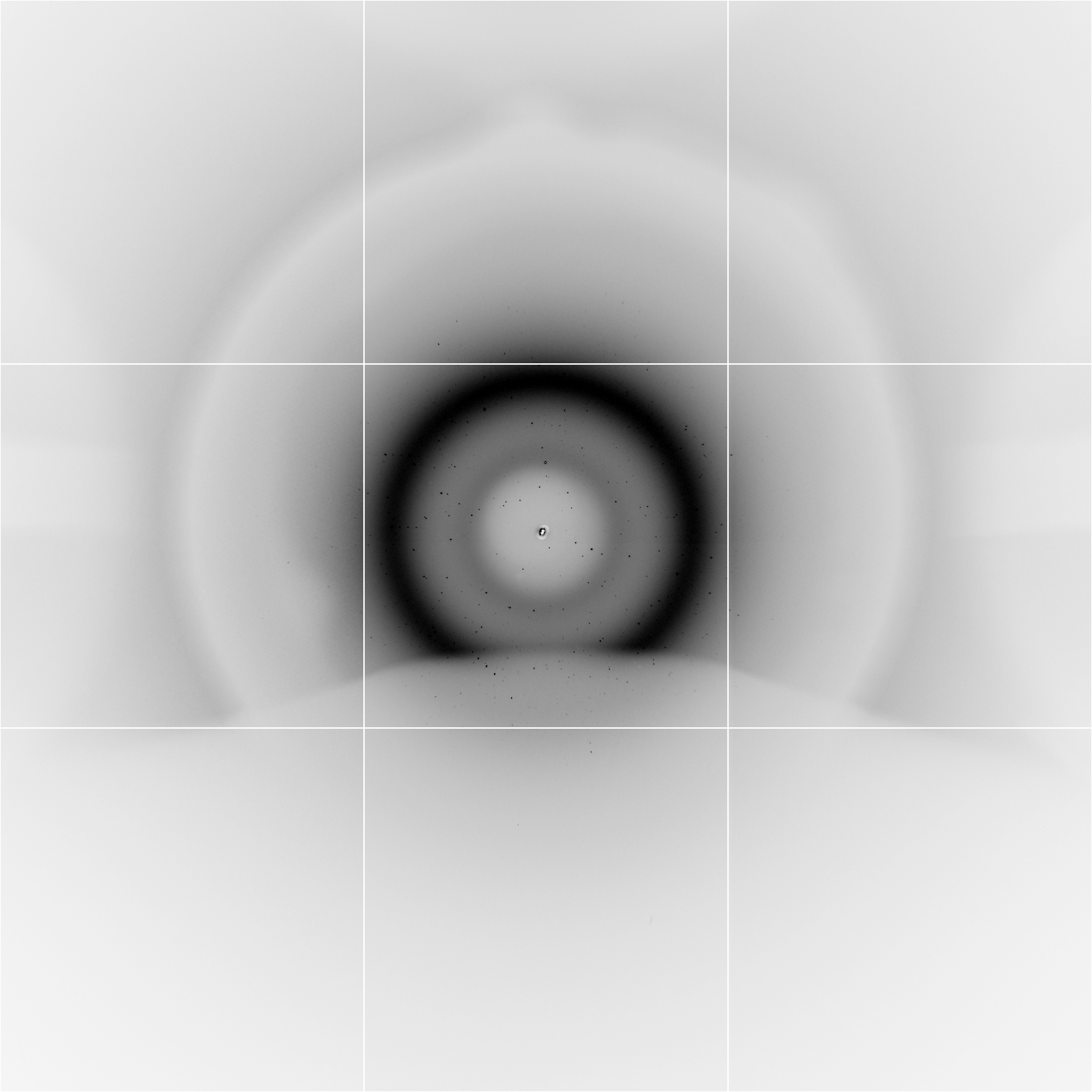 from Lysozyme?
~4Ǻ
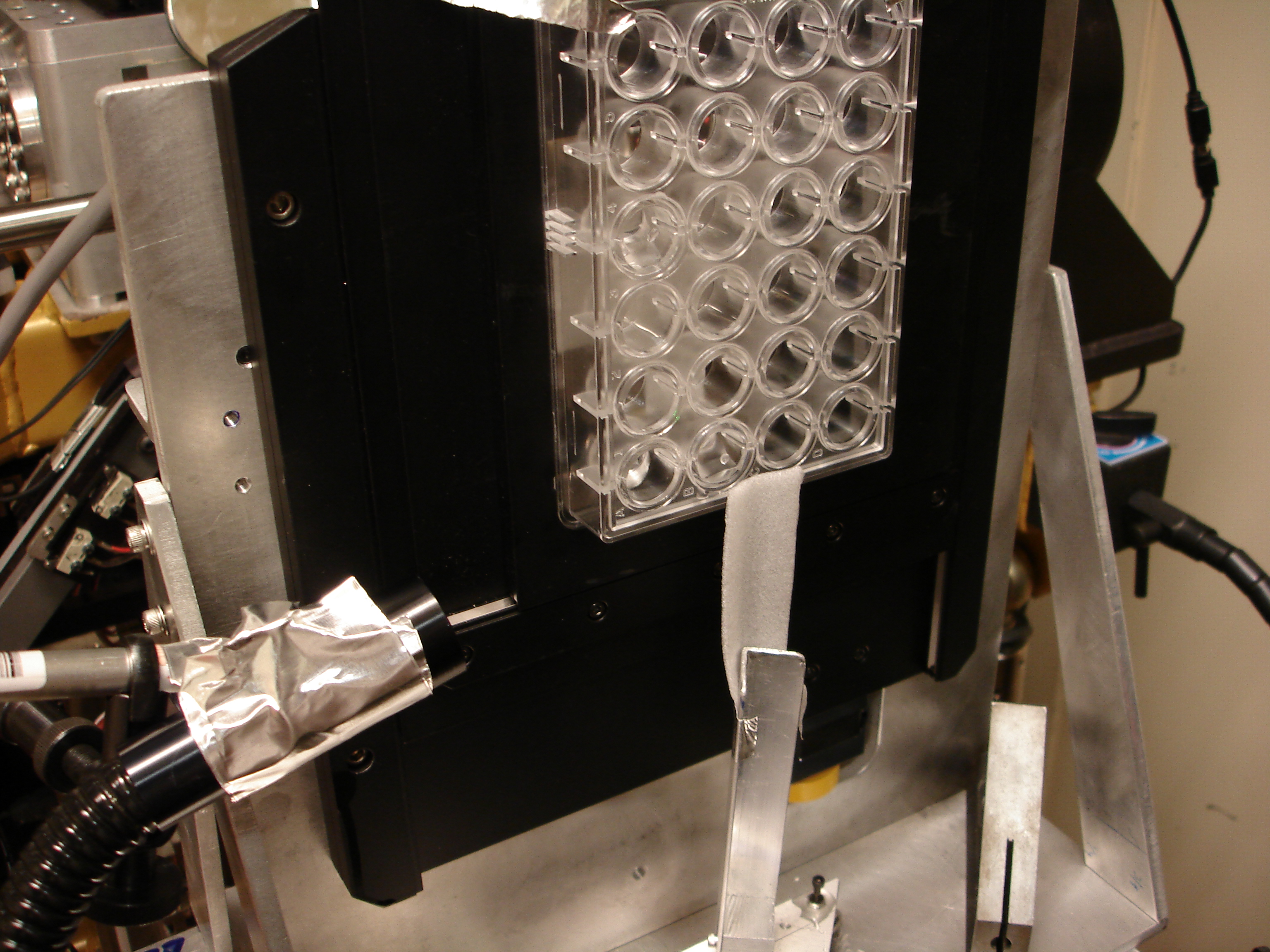 X-ray vs tray
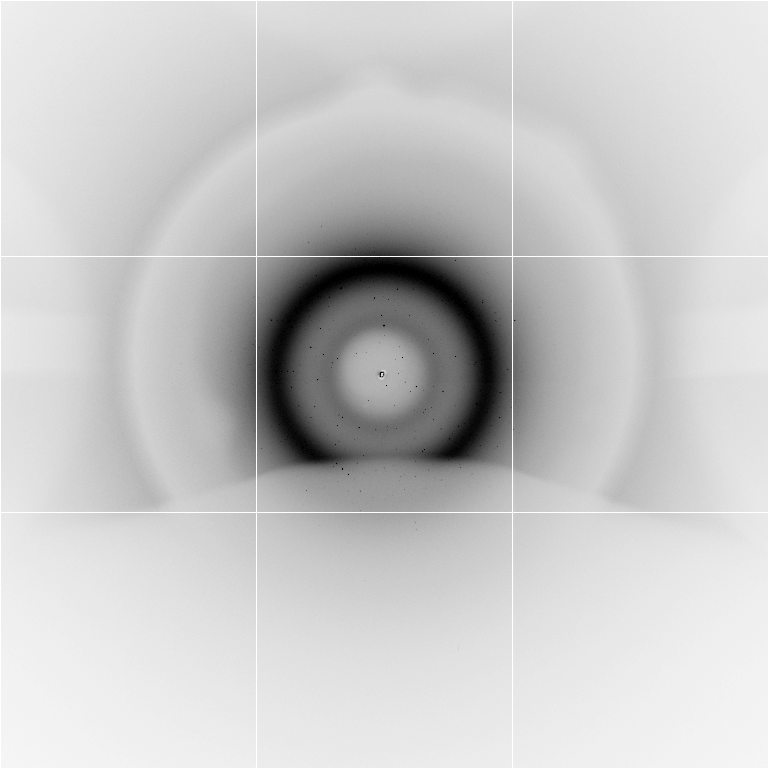 attenuation factor
tso
txo
tsi
txi
tso
txo
txi
tsi
tso
txo
IT
Ibeam
txi
tsi
μsolvent
μxtal
A =          = exp[-μxtal(txi+ txo)
                    -μsolvent(tsi + tso)]
Bouguer, P.  (1729). Essai d'optique sur la gradation de la lumière.
Lambert, J. H.  (1760). Photometria: sive De mensura et gradibus luminis, colorum et umbrae. E. Klett.
Beer, A. (1852)."Bestimmung der Absorption des rothen Lichts in farbigen Flüssigkeiten", Ann. Phys. Chem 86, 78-90.
X-ray transmission of tray materials
at the selenium edge
transmission
Depth into material (mm)
X-ray transmission of tray materials
at the selenium edge
transmission
protein
crystal
Depth into material (mm)
X-ray transmission of tray materials
at the selenium edge
transmission
water
protein
crystal
Depth into material (mm)
X-ray transmission of tray materials
at the selenium edge
transmission
water
protein
crystal
PDMS
Depth into material (mm)
X-ray transmission of tray materials
at the selenium edge
transmission
water
protein
crystal
glass
PDMS
Depth into material (mm)
X-ray transmission of tray materials
at the selenium edge
air
transmission
water
protein
crystal
glass
PDMS
Depth into material (mm)
X-ray transmission of tray materials
air
transmission
water
protein
crystal
PDMS
glass
Depth into material (μm)
X-ray transmission of tray materials
air
transmission
nylon
water
protein
crystal
PDMS
glass
Depth into material (μm)
X-ray transmission of tray materials
air
plastic
transmission
nylon
water
protein
crystal
PDMS
glass
Depth into material (μm)
X-ray transmission of tray materials
air
beryllium
plastic
transmission
nylon
water
protein
crystal
PDMS
glass
Depth into material (μm)
X-ray transmission of tray materials
air
beryllium
plastic
transmission
nylon
diamond
water
protein
crystal
PDMS
glass
Depth into material (μm)
X-ray transmission of tray materials
air
water
protein
crystal
transmission
glass
Depth into material (μm)
X-ray scattering of tray materials
water
Differential cross section
 (scattered photons/solid angle/incident photon/meter thickness)
                7.5                3.8                2.5                1.9               1.5
d-spacing (Ǻ)
X-ray scattering of tray materials
water
Differential cross section
 (scattered photons/solid angle/incident photon/meter thickness)
25% glycerol
                7.5                3.8                2.5                1.9               1.5
d-spacing (Ǻ)
X-ray scattering of tray materials
water
Paratone-N oil
Differential cross section
 (scattered photons/solid angle/incident photon/meter thickness)
25% glycerol
                7.5                3.8                2.5                1.9               1.5
d-spacing (Ǻ)
X-ray scattering of tray materials
water
Differential cross section
 (scattered photons/solid angle/incident photon/meter thickness)
Paratone-N oil
25% glycerol
                7.5                3.8                2.5                1.9               1.5
d-spacing (Ǻ)
X-ray scattering of tray materials
Differential cross section
 (scattered photons/solid angle/incident photon/meter thickness)
paratone-N oil
25% glycerol
water
                7.5                3.8                2.5                1.9               1.5
d-spacing (Ǻ)
X-ray scattering of tray materials
PDMS
Differential cross section
 (scattered photons/solid angle/incident photon/meter thickness)
paratone-N oil
25% glycerol
water
                7.5                3.8                2.5                1.9               1.5
d-spacing (Ǻ)
X-ray scattering of tray materials
PDMS
plastic1
Differential cross section
 (scattered photons/solid angle/incident photon/meter thickness)
paratone-N oil
25% glycerol
water
                7.5                3.8                2.5                1.9               1.5
d-spacing (Ǻ)
X-ray scattering of tray materials
PDMS
plastic1
plastic2
Differential cross section
 (scattered photons/solid angle/incident photon/meter thickness)
paratone-N oil
25% glycerol
water
                7.5                3.8                2.5                1.9               1.5
d-spacing (Ǻ)
X-ray scattering of tray materials
PDMS
plastic1
plastic2
plastic3
Differential cross section
 (scattered photons/solid angle/incident photon/meter thickness)
paratone-N oil
25% glycerol
water
                7.5                3.8                2.5                1.9               1.5
d-spacing (Ǻ)
X-ray scattering of tray materials
PDMS
plastic1
plastic2
plastic3
Differential cross section
 (scattered photons/solid angle/incident photon/meter thickness)
paper
paratone-N oil
25% glycerol
water
                7.5                3.8                2.5                1.9               1.5
d-spacing (Ǻ)
PDMS
plastic1
plastic2
plastic3
paper
paratone-N oil
25% glycerol
water
X-ray scattering of tray materials
glass
Differential cross section
 (scattered photons/solid angle/incident photon/meter thickness)
                7.5                3.8                2.5                1.9               1.5
d-spacing (Ǻ)
X-ray scattering of tray materials
PDMS
plastic1
plastic2
plastic3
Differential cross section
 (scattered photons/solid angle/incident photon/meter thickness)
paper
paratone-N oil
25% glycerol
water
                7.5                3.8                2.5                1.9               1.5
d-spacing (Ǻ)
X-ray scattering of tray materials
PDMS
plastic1
plastic2
Plastic … n
plastic3
Differential cross section
 (scattered photons/solid angle/incident photon/meter thickness)
paper
paratone-N oil
25% glycerol
water
                7.5                3.8                2.5                1.9               1.5
d-spacing (Ǻ)
X-ray scattering of tray materials
PDMS
Plastic … n
Differential cross section
 (scattered photons/solid angle/incident photon/meter thickness)
paratone-N oil
water
                7.5                3.8                2.5                1.9               1.5
d-spacing (Ǻ)
Background scattering
NA ρV
Mr
R. W. James (1947)
Ibg = Ibeam t re2
P A | f(s) |2
Ibg	- scattered photons/steradian
Ibeam	- incident (photons/s/m2 )
t	- exposure time (s)
re	- classical electron radius 		   (2.818x10-15 m)
NA	- Avogadro number (6.02x1023)
ρ	- density of material (g/m3)
Mr	- molecular weight (g/mol)
V	- volume of material (in m3)
P	- polarization factor 
      (1+cos2(2θ) -Pfac∙cos(2Φ)sin2(2θ))/2
A	- absorption factor 
	  exp(-μxtal∙lpath)
f(s)	- molecular structure amplitude 	   (electrons)
s	- scattering length (sin(θ)/λ)
Background scattering
The form-factor of the cryostream
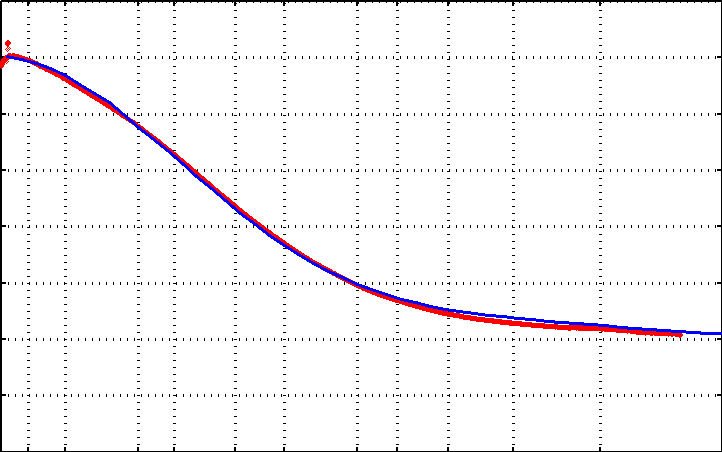 measured

theoretical
0      2       4      6       8     10    12     14    16
Electron equivalents
20  10        5   4        3   2.5        2  1.8   1.6     1.4        1.2              1
Resolution (Ǻ)
Background scattering
NA ρV
Mr
R. W. James (1947)
Ibg = Ibeam t re2
P A | f(s) |2
Ibg	- scattered photons/steradian
Ibeam	- incident (photons/s/m2 )
t	- exposure time (s)
re	- classical electron radius 		   (2.818x10-15 m)
NA	- Avogadro number (6.02x1023)
ρ	- density of material (g/m3)
Mr	- molecular weight (g/mol)
V	- volume of material (in m3)
P	- polarization factor 
      (1+cos2(2θ) -Pfac∙cos(2Φ)sin2(2θ))/2
A	- absorption factor 
	  exp(-μxtal∙lpath)
f(s)	- molecular structure amplitude 	   (electrons)
s	- scattering length (sin(θ)/λ)
Diffuse scattering
Σ
Vxtal
VASU
a
R. W. James (1947)
Ids = Ibeam t re2
P A
|fa(s)|2 (1-exp(-2Ba∙s2))
Ids	- scattered photons/steradian
Ibeam	- incident (photons/s/m2 )
t	- exposure time (s)
re	- classical electron radius 		   (2.818x10-15 m)
Vxtal	- volume of crystal (in m3)
VASU	- asymmetric unit (in m3)
P	- polarization factor 
A	- absorption factor 
a	- particular atom in the ASU
fa(s)	- atomic structure amplitude 	   (electrons)
s	- scattering length (sin(θ)/λ)
Ba	- atomic B factor
Diffuse scattering
Σ
Vxtal
VASU
a
R. W. James (1947)
Ids = Ibeam t re2
P A
|fa(s)|2 (1-exp(-2Ba∙s2))
Ids	- scattered photons/steradian
Ibeam	- incident (photons/s/m2 )
t	- exposure time (s)
re	- classical electron radius 		   (2.818x10-15 m)
Vxtal	- volume of crystal (in m3)
VASU	- asymmetric unit (in m3)
P	- polarization factor 
A	- absorption factor 
a	- particular atom in the ASU
fa(s)	- atomic structure amplitude 	   (electrons)
s	- scattering length (sin(θ)/λ)
Ba	- atomic B factor
scattering/absorptoin “rules”:
1 μm crystal	≈ 	1 μm water
				≈ 	1 μm plastic
				≈ 	0.1 μm glass
				≈ 	1000 μm air
Optimum: support thickness = crystal thickness
What we really need
Thin	
Tight 	
Cheap
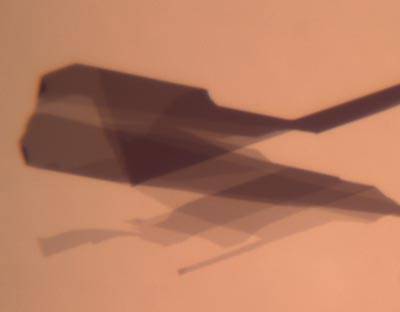 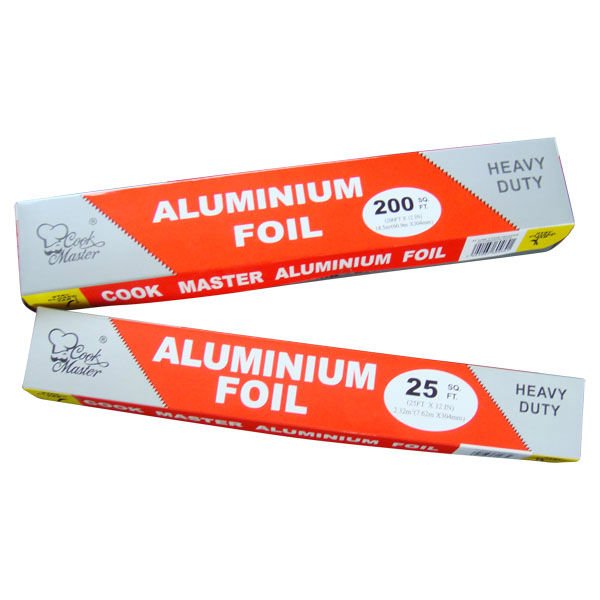 GRAPHENE
Crowfoot Cell
Bernal & Crowfoot, Nature (London) 133, 794 (1934).
Water permeability of glass
x = thickness     t = time 
k = um/1000 year
x2 = kt
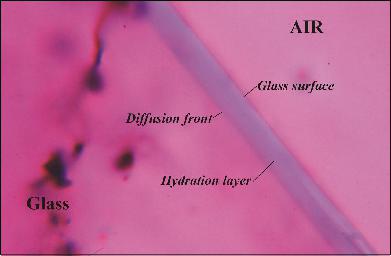 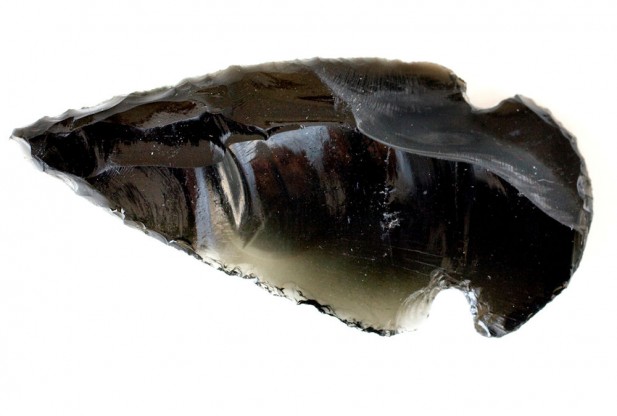 Friedman & Smith (1960), American Antiquity, 476-493.
Water permeability of glass
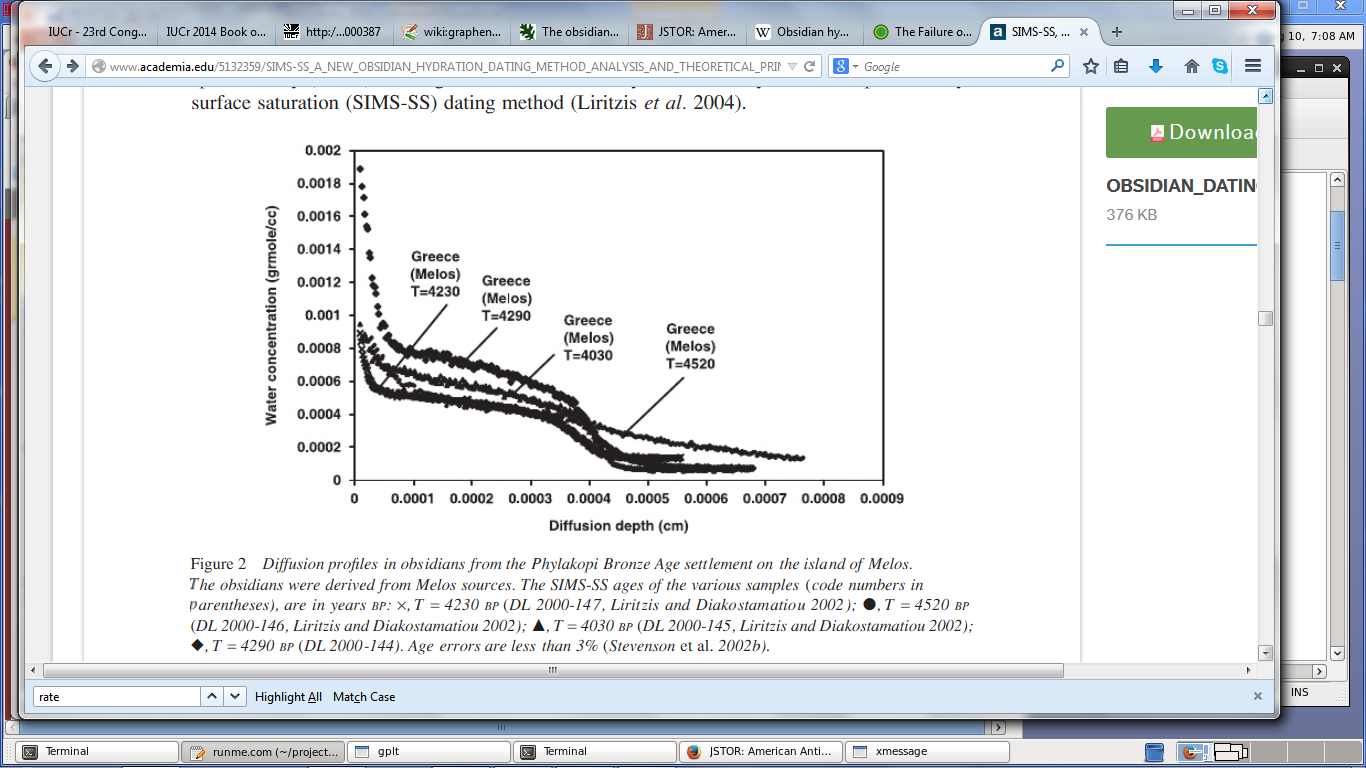 Liritzis (2006), Archaeometry. 48, 533-547.
Water permeability of glass
Thin	
~ Tight 	
? Cheap ?
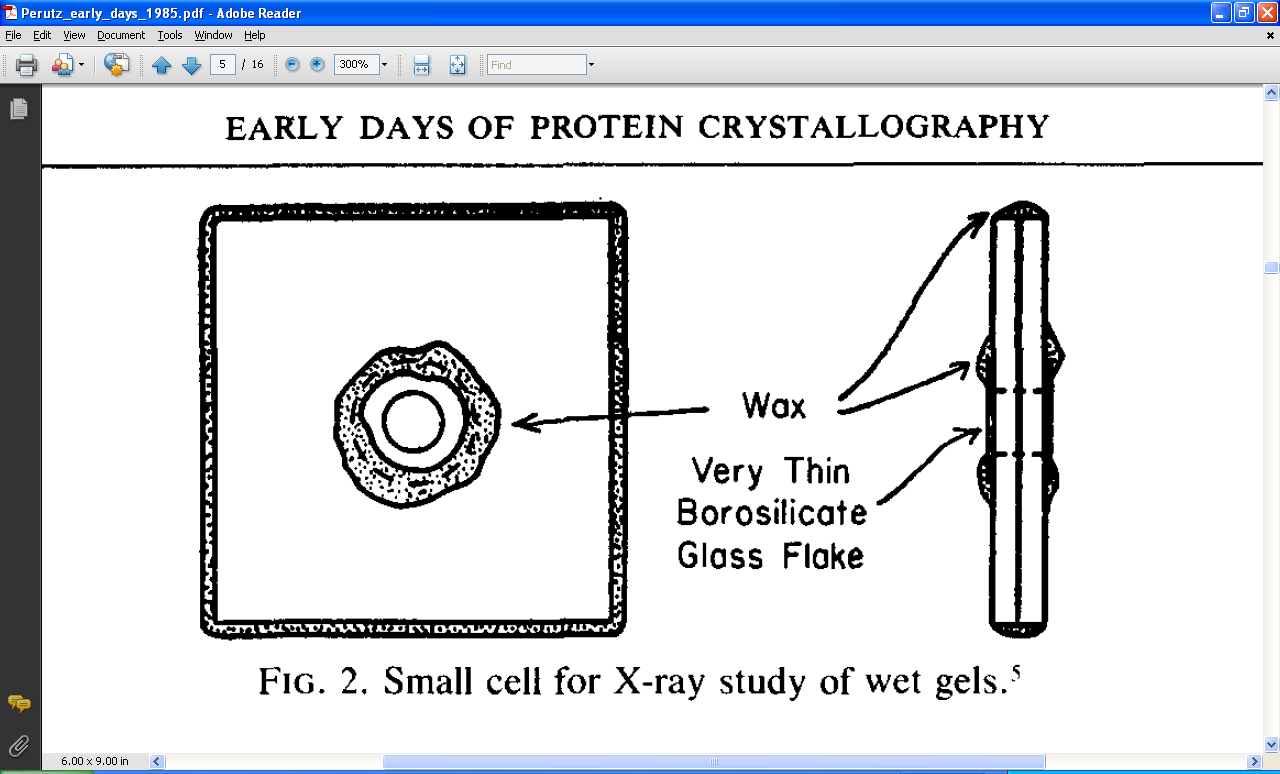 in-situ diffraction systems
~50 μm tape
~50 μm tape
250 μm
100 μm
200 μm
1000 μm
Fluidigm
Topaz® DC
NatX-ray
CrystalQuick™ X
MiTeGen
in-situ-1
Microlytic
Crystal Former™
http://www.fluidigm.com/home/fluidigm/docs/Datasheet_1.96DC.pdf
Soliman, A. et al. (2011). Acta Cryst. D 67, 646-656.
http://www.mitegen.com/mic_catalog.php?c=insituplates
Ng, J. et al. (2008). Acta Cryst. D 64, 189-197.
25 μm wall
PDMS
PDMS
25 μm wall
MiTeGen
MicroRT™
http://www.mitegen.com/products/micrort/micrort.shtml
[Speaker Notes: Next slide please]
in-situ diffraction systems
~50 μm tape
~50 μm tape
~50 μm tape
25 μm wall
250 μm
100 μm
200 μm
25 μm wall
Fluidigm
Topaz® DC
Crystal DirectTM
NatX-ray
CrystalQuick™ X
MiTeGen
in-situ-1
MiTeGen
MicroRT™
http://www.mitegen.com/products/micrort/micrort.shtml
http://www.fluidigm.com/home/fluidigm/docs/Datasheet_1.96DC.pdf
Soliman, A. et al. (2011). Acta Cryst. D 67, 646-656.
http://www.mitegen.com/mic_catalog.php?c=insituplates
Márquez, J. & Cipriani, F. (2014) Structural Genomics (Chen, Y. W., ed) pp. 197-203.
PDMS
PDMS
25 μm
[Speaker Notes: Next slide please]
Zero-parallax microscope
Styrofoam™ backlight
backstop
mirror
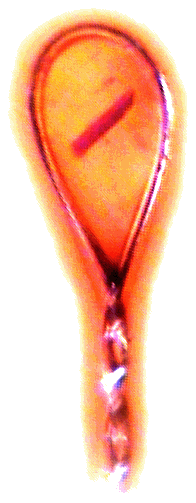 pinhole
microscope
[Speaker Notes: Next slide please]
Zero-parallax microscope
Styrofoam™ backlight
backstop
mirror
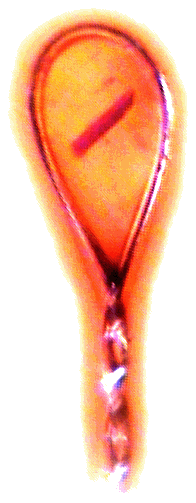 pinhole
microscope
[Speaker Notes: Inspired by the ESRF microcrystal camera, the superbend endstations are all equipped with zero-paralax optics.  The user sees their sample from the point of view of the x-ray beam.  Sample alignment is not only more stable but more intuitive than an off-axis camera.  Placing the crystal into the microscope crosshairs gaurantees that it will be hit by the beam.]
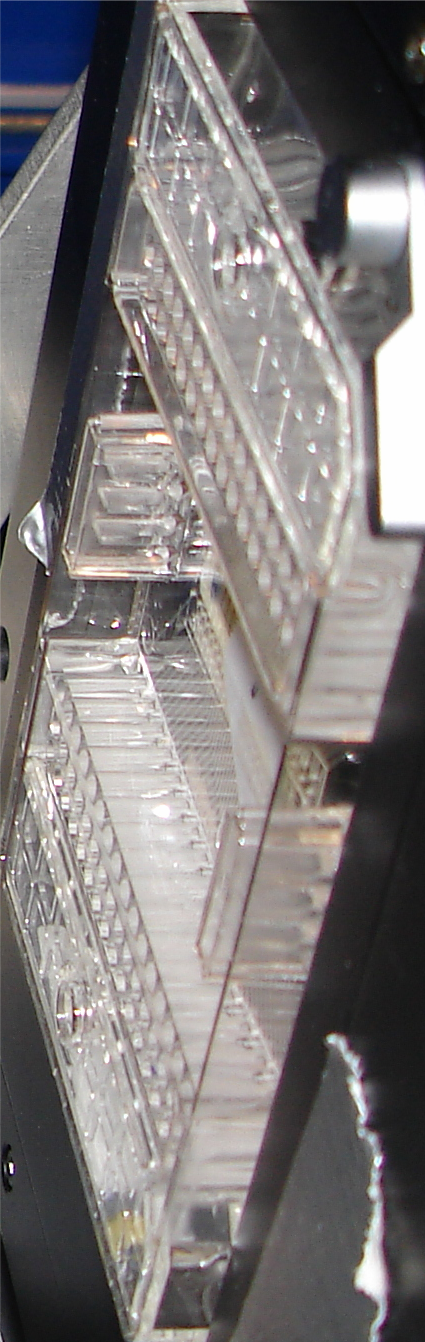 Zero-parallax microscope
mirror
pinhole
microscope
[Speaker Notes: Inspired by the ESRF microcrystal camera, the superbend endstations are all equipped with zero-paralax optics.  The user sees their sample from the point of view of the x-ray beam.  Sample alignment is not only more stable but more intuitive than an off-axis camera.  Placing the crystal into the microscope crosshairs gaurantees that it will be hit by the beam.]
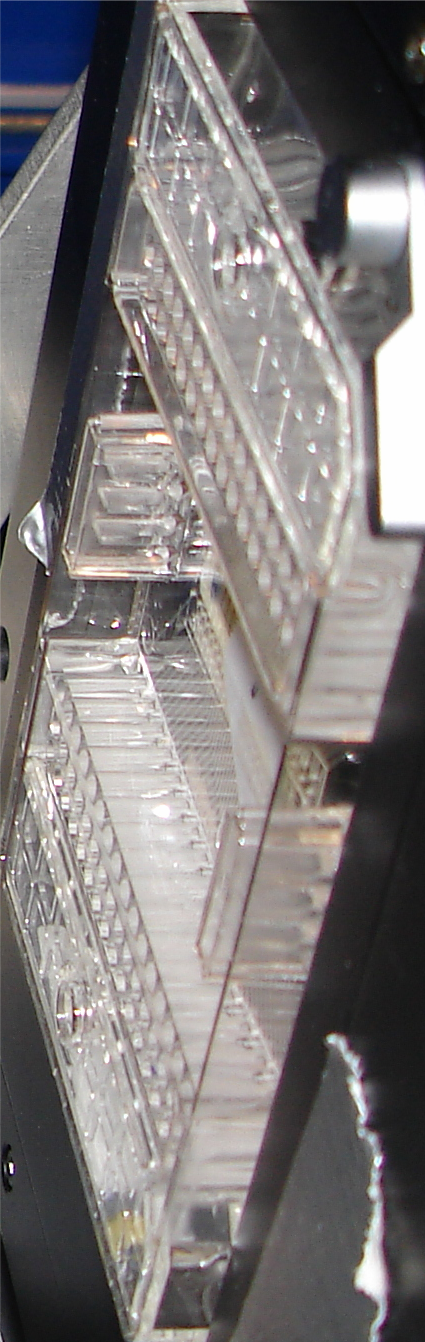 Zero-parallax microscope
mirror
pinhole
microscope
[Speaker Notes: Inspired by the ESRF microcrystal camera, the superbend endstations are all equipped with zero-paralax optics.  The user sees their sample from the point of view of the x-ray beam.  Sample alignment is not only more stable but more intuitive than an off-axis camera.  Placing the crystal into the microscope crosshairs gaurantees that it will be hit by the beam.]
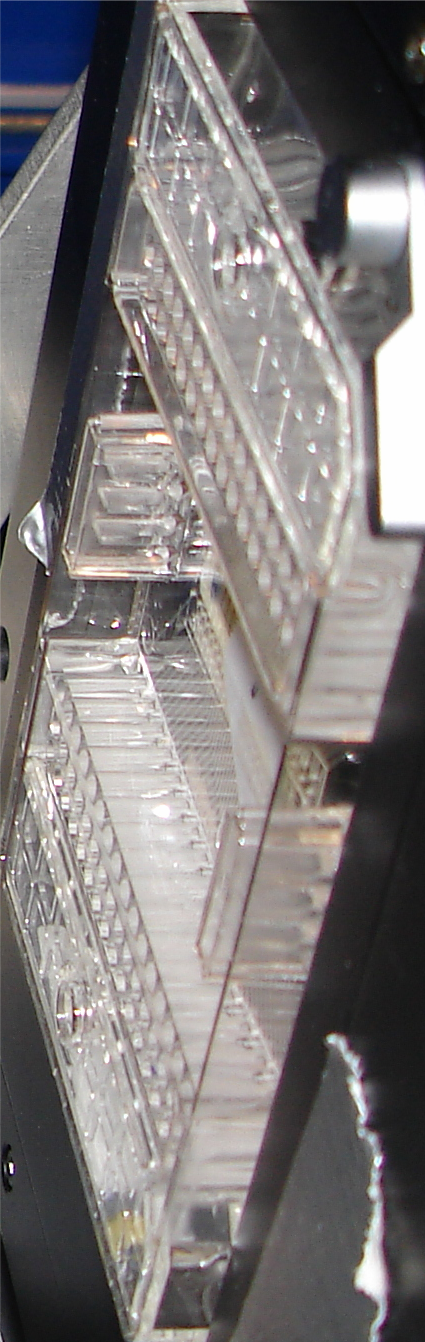 Zero-parallax microscope
mirror
pinhole
microscope
[Speaker Notes: Inspired by the ESRF microcrystal camera, the superbend endstations are all equipped with zero-paralax optics.  The user sees their sample from the point of view of the x-ray beam.  Sample alignment is not only more stable but more intuitive than an off-axis camera.  Placing the crystal into the microscope crosshairs gaurantees that it will be hit by the beam.]
Sample parallax
Image plane
x-rays
mirror
Microscope
light cone
[Speaker Notes: Inspired by the ESRF microcrystal camera, the superbend endstations are all equipped with zero-paralax optics.  The user sees their sample from the point of view of the x-ray beam.  Sample alignment is not only more stable but more intuitive than an off-axis camera.  Placing the crystal into the microscope crosshairs gaurantees that it will be hit by the beam.]
Sample parallax
[Speaker Notes: Inspired by the ESRF microcrystal camera, the superbend endstations are all equipped with zero-paralax optics.  The user sees their sample from the point of view of the x-ray beam.  Sample alignment is not only more stable but more intuitive than an off-axis camera.  Placing the crystal into the microscope crosshairs gaurantees that it will be hit by the beam.]
Sample parallax
n>1
[Speaker Notes: Inspired by the ESRF microcrystal camera, the superbend endstations are all equipped with zero-paralax optics.  The user sees their sample from the point of view of the x-ray beam.  Sample alignment is not only more stable but more intuitive than an off-axis camera.  Placing the crystal into the microscope crosshairs gaurantees that it will be hit by the beam.]
Sample parallax
n>1
[Speaker Notes: Inspired by the ESRF microcrystal camera, the superbend endstations are all equipped with zero-paralax optics.  The user sees their sample from the point of view of the x-ray beam.  Sample alignment is not only more stable but more intuitive than an off-axis camera.  Placing the crystal into the microscope crosshairs gaurantees that it will be hit by the beam.]
Sample parallax
n>1
[Speaker Notes: Inspired by the ESRF microcrystal camera, the superbend endstations are all equipped with zero-paralax optics.  The user sees their sample from the point of view of the x-ray beam.  Sample alignment is not only more stable but more intuitive than an off-axis camera.  Placing the crystal into the microscope crosshairs gaurantees that it will be hit by the beam.]
Sample parallax
n>1
[Speaker Notes: Inspired by the ESRF microcrystal camera, the superbend endstations are all equipped with zero-paralax optics.  The user sees their sample from the point of view of the x-ray beam.  Sample alignment is not only more stable but more intuitive than an off-axis camera.  Placing the crystal into the microscope crosshairs gaurantees that it will be hit by the beam.]
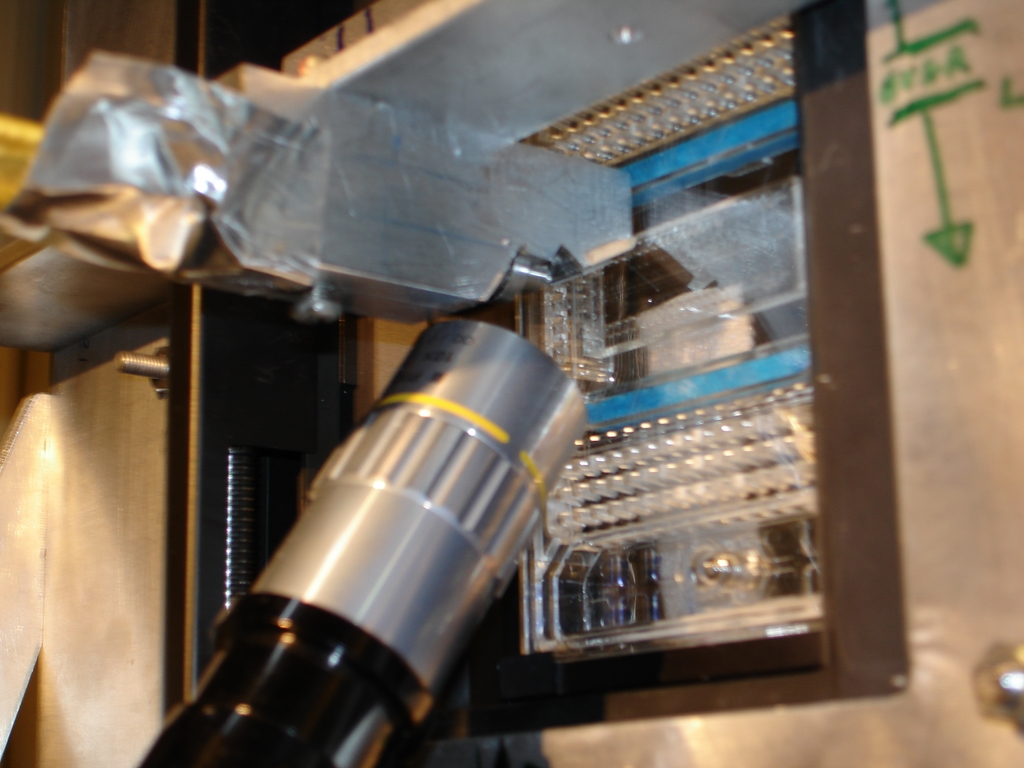 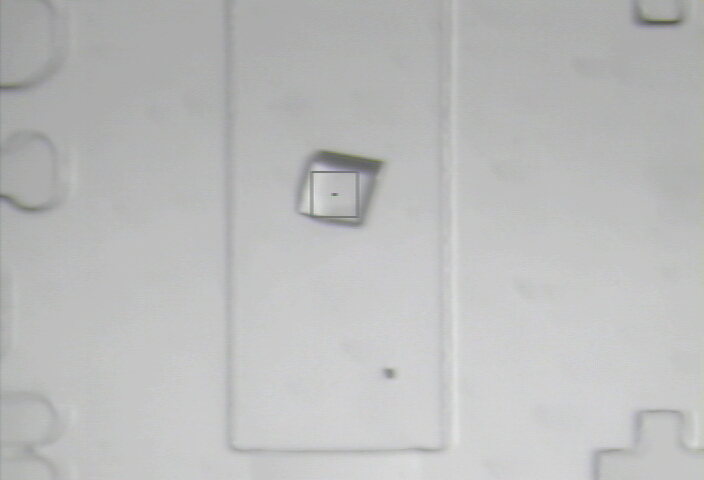 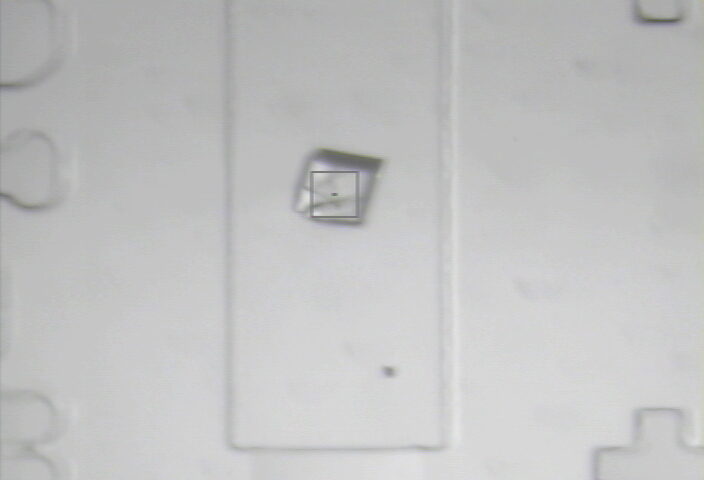 8000 Gy/s
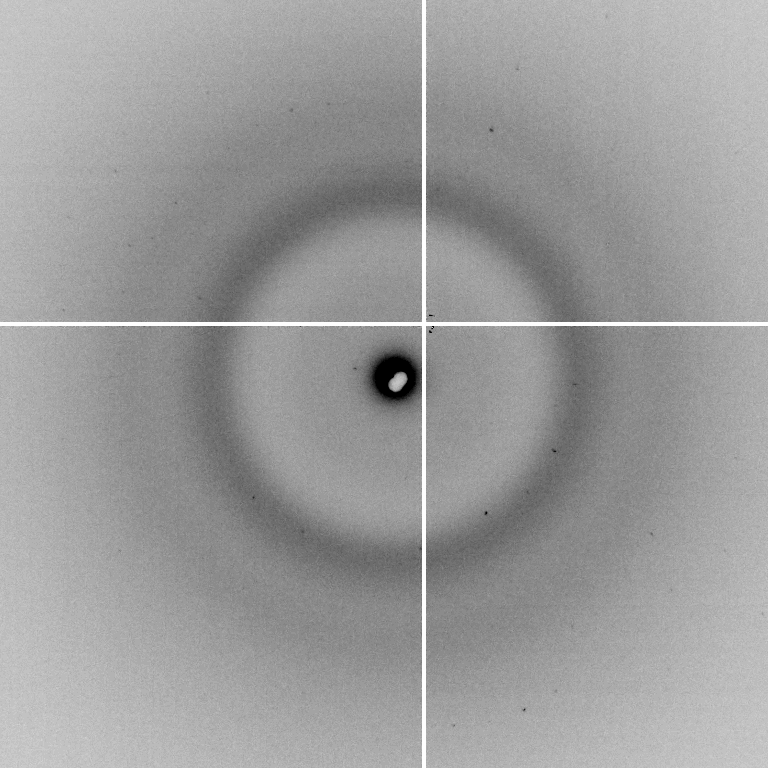 pseudo-Laue from Lysozyme
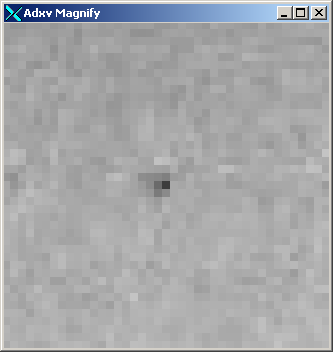 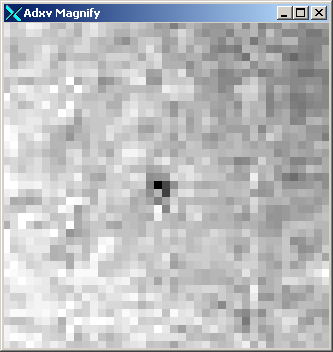 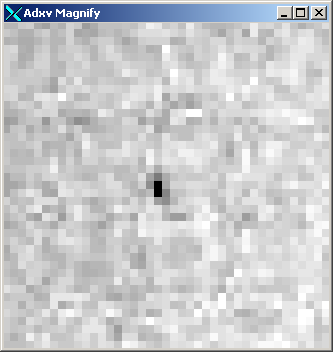 Laue spot from lysozyme
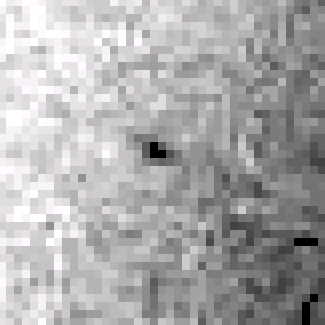 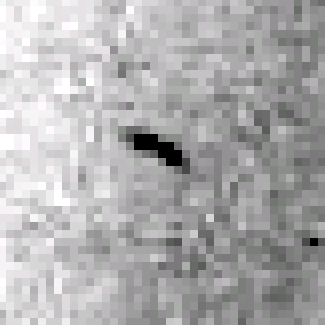 10s exposure
after 30s
as in:   Snell, et al. (1995), Acta Cryst D. 51, 1099-102.
Rastering math
Damage & diffraction = flux / area
  Gy/s = ph/s /2000 / um2

Example: flux= 1012 ph/s, 1 mm2 beam = 500 Gy/s 
1 mm2 beam = 500 Gy/s → 30 MGy = 17 hours
100 µm beam = 50 kGy/s * 10x10 shots = 17 hours
10 µm beam = 5 MGy/s * 100x100 shots = 17 hours
   
 1% sample life → 300 kGy / 500 Gy/s = 10 min
       room temp → 200 kGy / 500 Gy/s = 7 min
Holton (2009)."beginner's guide rad dam", J. Synch. Rad. 16, 133-142.
Multilayers: better for rastering
0.014 %       (1x1012 ph/s
                     = 400 s/mm2)
Existing mono
Si(111)
ML
Si(111)
ML
Multilayers: better for rastering
1 %            (7x1013 ph/s
                     = 2 s/mm2)
Existing mono
Si(111)
ML
ML
Si(111)
Wide bandpass reveals mosaicityfrom a still
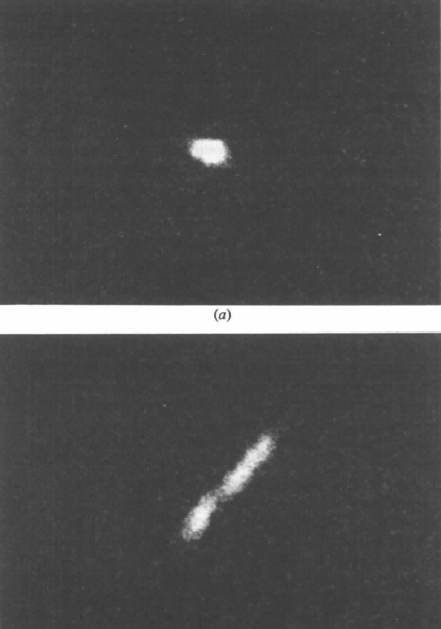 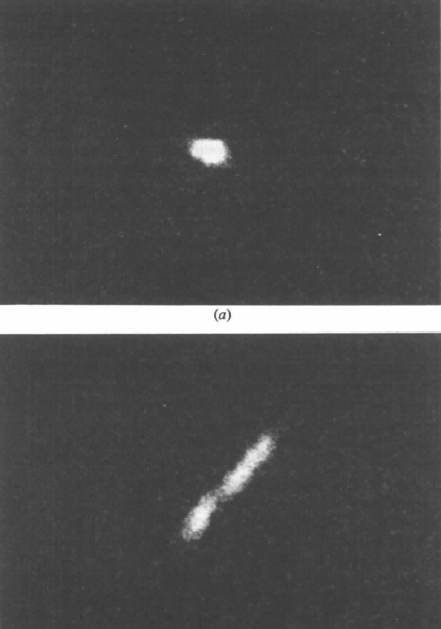 low mosaic
high mosaic
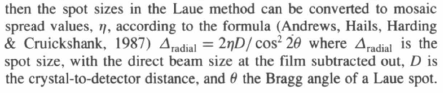 Δradial = 2ηD/cos22θ
Snell EH, Weisgerber S, Helliwell JR, Holzer K & Schroer K (1995)."Improvements in lysozyme protein crystal perfection through microgravity growth", Acta crystallographica. Section D, Biological crystallography 51, 1099-1102.
Si(111) vs multilayers
0.014%
Si(111)
spectral
dispersion
1%
multilayer
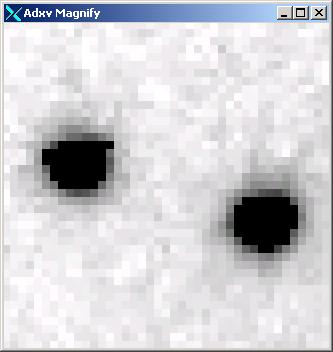 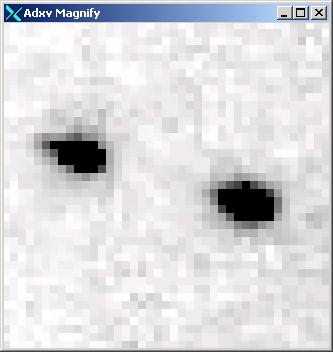 4 Å
resolution
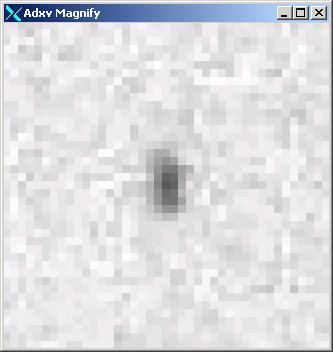 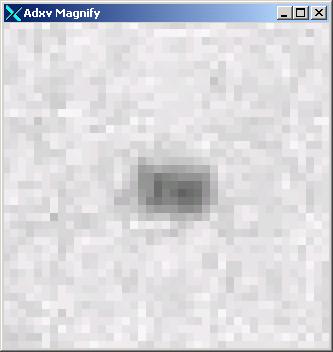 1.9 Å
Wide-bandpass MX?
ML good for raster

What about collection?
High energy compresses pattern
2 Å data
2 Å data
[Speaker Notes: Next slide please]
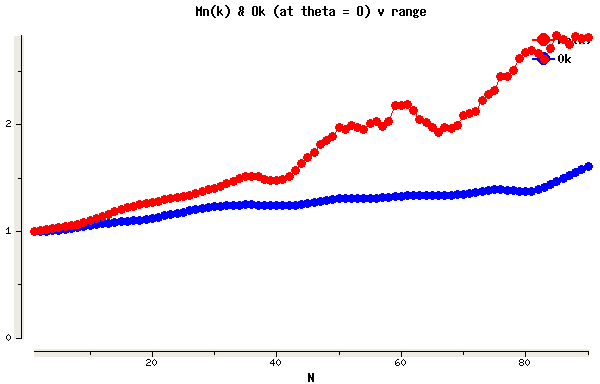 2


1


0
scale vs batch
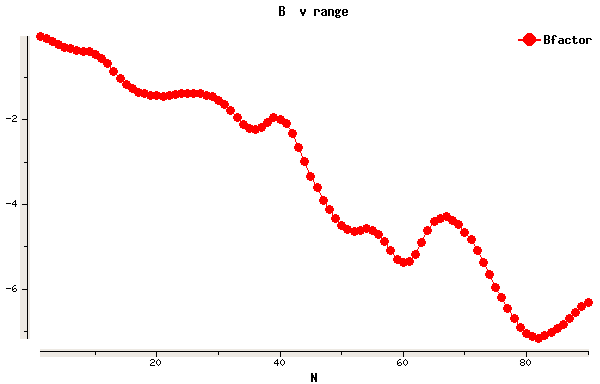 B factor
-2

-4

-6
Example Data
70 μm lysozyme xtal

50 μm beam

37 Gy/s (0.775 Å)

30s exposures at 20C

90° of data, 97% complete

I/ = 1.5 at 1.9 Å

Rmerge 18% (overall) 5% (low)

ΔB same as 20 min at 100K
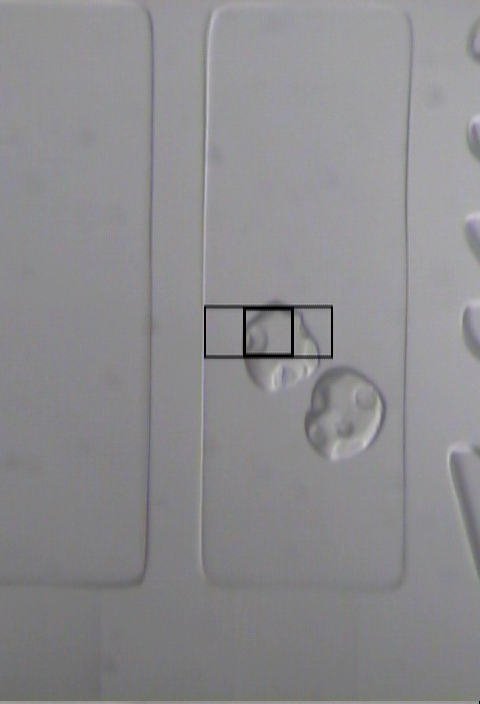 solution vial
Room Temperature Sample Mounting 
at LCLS-MFX
SSRL
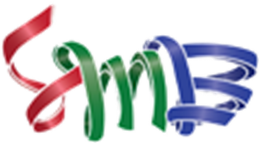 Crystallization Plate
Uni-Puck
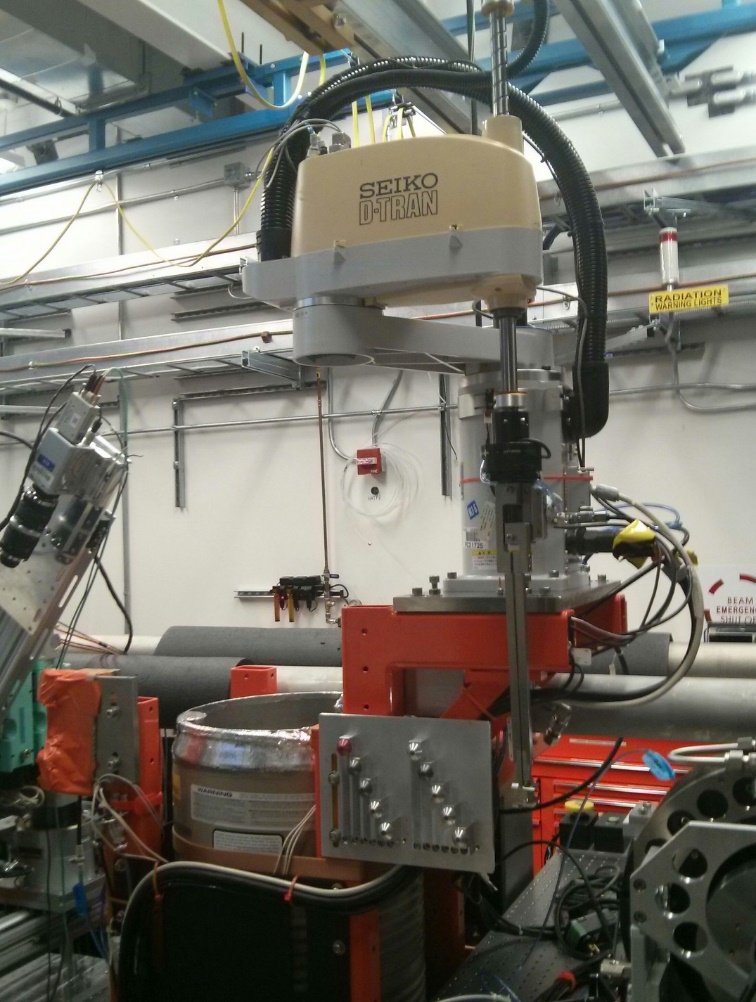 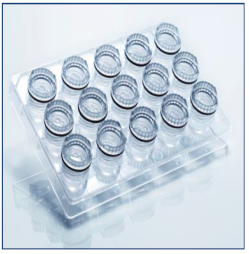 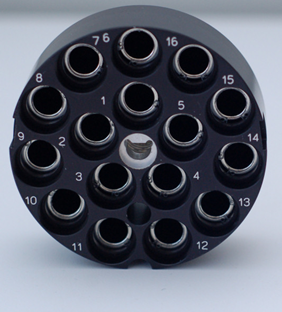 10 Room Temperature
Sample Holder Locations
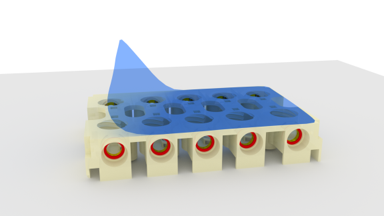 sample base holder
=
LCLS-MFX June 2016
(Problem - samples could dry out)
SAM Compatible 
Crystallization Plate
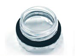 Humidity Controlled Crystallization, 
Storage and Delivery Plate
SSRL
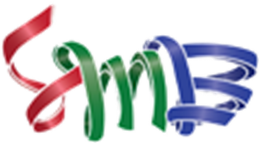 Compatible with Qiagen screw-caps
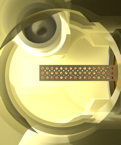 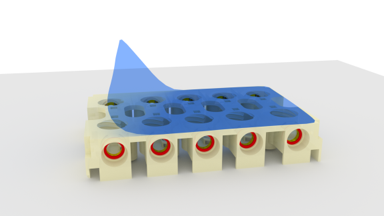 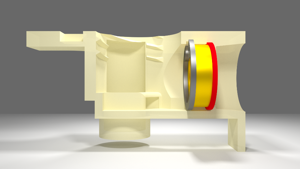 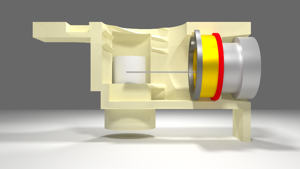 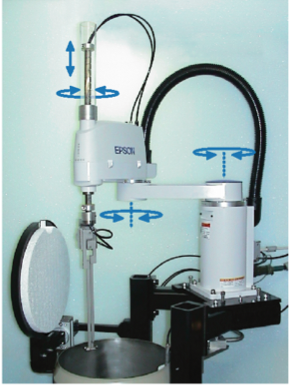 Ring magnet holds sample base inside
Sample delivery device in hydrated environment
Automated sample exchange with SAM
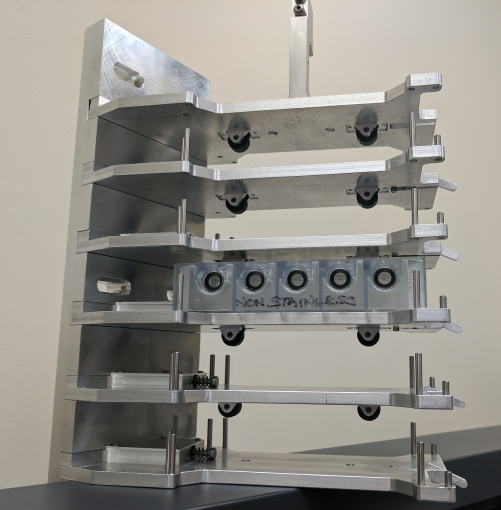 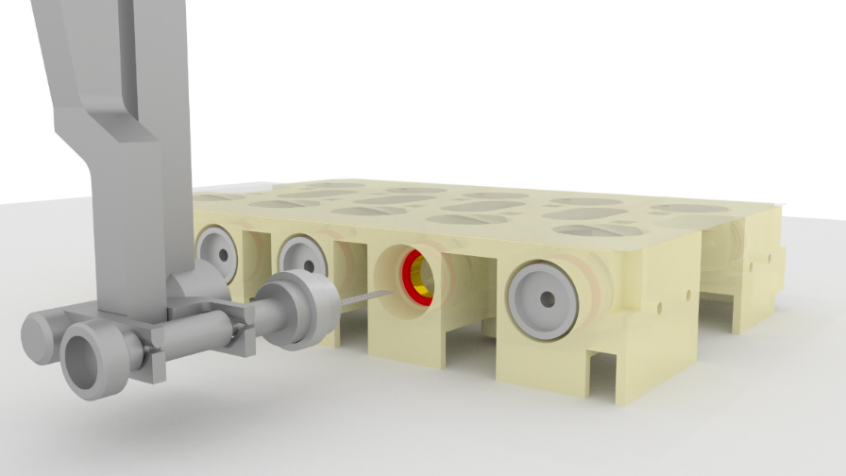 Capacity for 5 trays/50 sample bases
(Humidity controlled enclosure for shelf in progress)
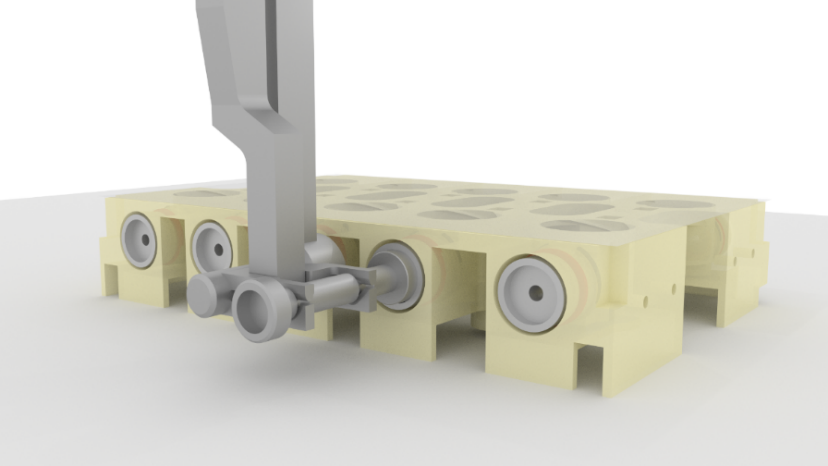 Multi-Crystal Mounting Grid
SSRL
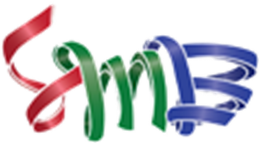 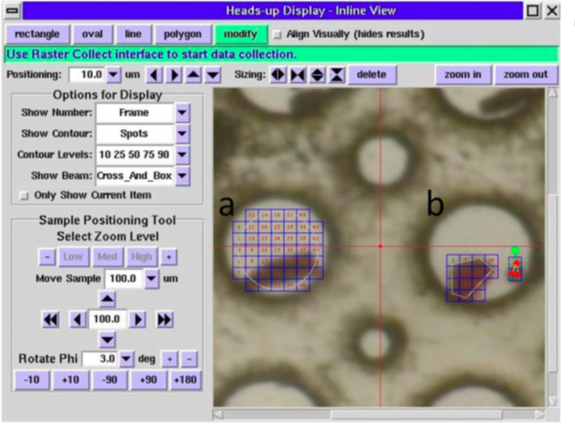 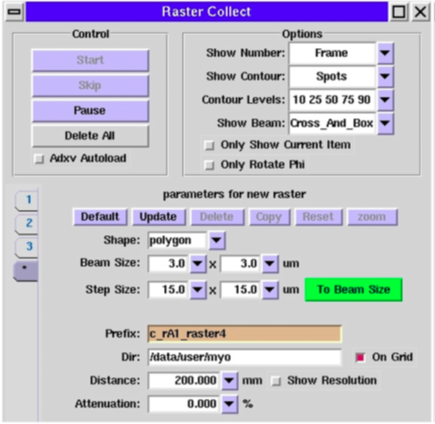 Comparison of grid to copper-magnetic pin
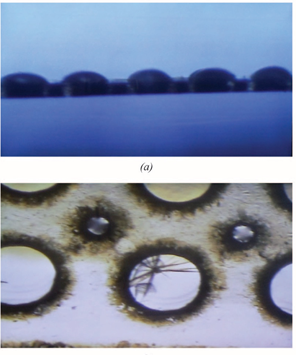 Raster Data Collection in Grids
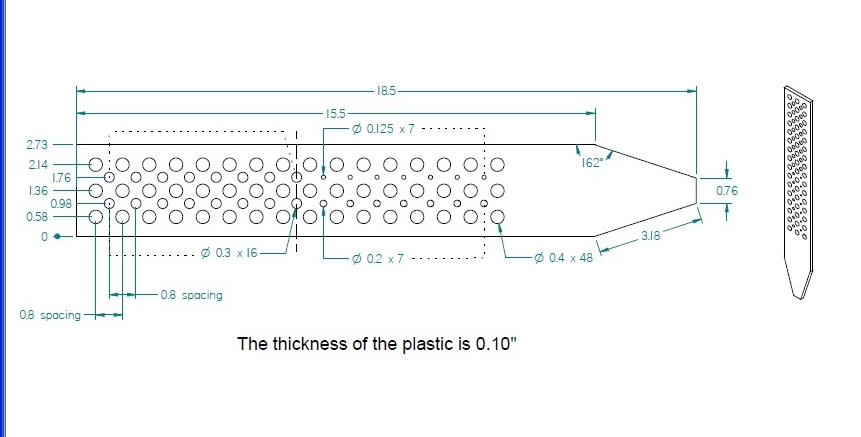 Crystallization Drops on Window
Single thin window
Cohen, A. E. et al. (2014). Proc. Natl Acad. Sci. USA, 111, 17122–17127
Baxter E. L. et al.  Acta Cryst. (2016). D72, 2–11.
After X-ray Exposure at LCLS
Automation for Filling Grids
SSRL
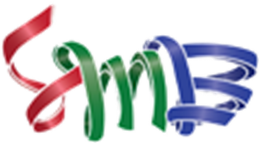 Adaptor in standard microplate form factor
  Compatible with a variety of fluid handing robots
  Labcyte Echo (hanging drop) 
  Art Robbins Gryphon and TTP Labtech Mosquito (LCP)
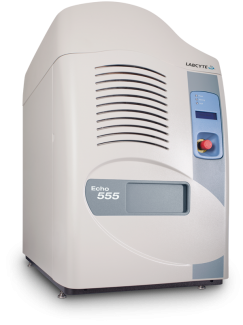 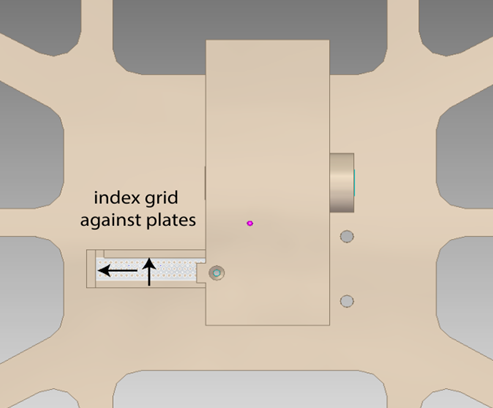 Mosquito
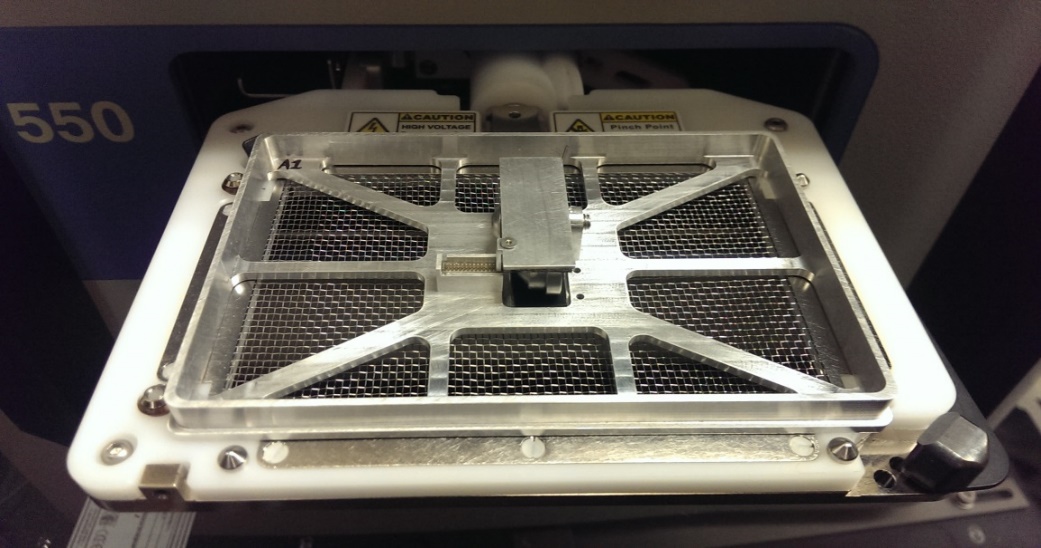 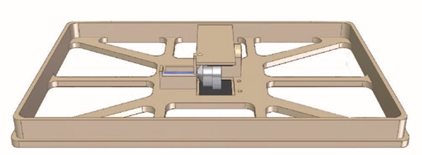 Gryphon
Baxter E. L. et al.  Acta Cryst. (2016). D72, 2–11.
Three Laws of in-situ MX
Must be Thin
plastic = water = protein != glass
Normalize for absorption!
walls <= xtal size
Must be Tight
evaporation = nonisomorphism
Plastic = pile of worms
Must be Cheap
$1-20/tray
New tray = new experiment
In-situ diffraction
promises
pitfalls
Better resolution
Isomorphism
Control: “no hands!”
Dose rate advantage?
Mosaicity from still
Datasets possible
Radiation damage
Trays dry out
thick = background
Thin = evaporation
Graphene = $$$$
2D array = bulky
Microscope parallax
http://bl831.als.lbl.gov/~jamesh/powerpoint/SLS_insitu_2017.pptx
In-situ diffraction
promises
pitfalls
Better resolution
Isomorphism
Control: “no hands!”
Dose rate advantage?
Mosaicity from still
Datasets possible
Radiation damage
Trays dry out
thick = background
Thin = evaporation
Graphene = $$$$
2D array = bulky
Microscope parallax
http://bl831.als.lbl.gov/~jamesh/powerpoint/SLS_insitu_2017.pptx
… but does it work for membrane proteins?
CCP4BB:
“We used it for a large membrane protein complex and diffraction improved from ~7 to 2.7 A. The crystal is fished out and put into mother liquor solution in the button, sealed with dialysis membrane and the button is then placed into about 5 mls of mother liquor with slightly higher PEG concentration. Then you just exchange outside buffer every day or so for solutions containing higher concentrations of PEG. We went from ~9 to 30 % PEG4000 in about a week. You can easily observe crystal under microscope and if it cracks - you went too far/too quickly with PEG and need to use a bit less next time. Also, this method allows you to control all other components of the dehydrating solution - we needed to decrease salt concentration at the same time as increasing PEG. You can also introduce/increase cryo-protectant concentration at the same time. With these crystals, otherwise excellent dehydration machines already mentioned did not work, possibly because the process had to be really slow.”
Efremov, R. G. & Sazanov, L. A. (2011)."Structure of the membrane domain of respiratory complex I", Nature 476, 414-420. 
“To improve diffraction properties, crystals were slowly cooled to 4 C, placed into micro-dialysis buttons, and mother liquor was exchanged by dialysis for 0.1 M sodium acetate (pH 4.8), 0.15 M sodium tartrate (pH 5.0), 30% PEG4000, 0.1% sodium cholate and 12.5% glycerol over a period of 5 days.”
Experiments at Controlled Humidity
SSRL
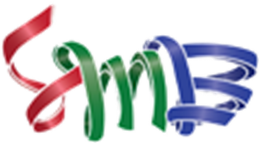 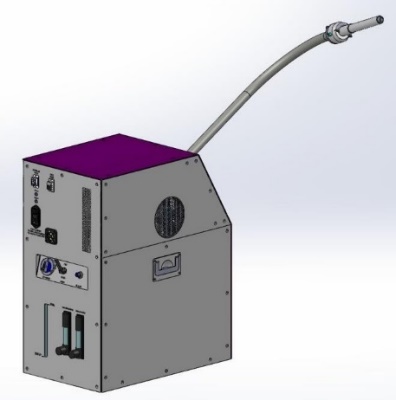 Arinax Humidity Control Device acquired for MFX and SSRL
Data collection at room temperature
Controlled dehydration to improve diffraction resolution
Test Case:  Bovine Liver Catalase Crystals
Dehydration Protocol
starting RH=96%, final RH=90%, 1 % RH steps, 
300 seconds equilibration time between steps
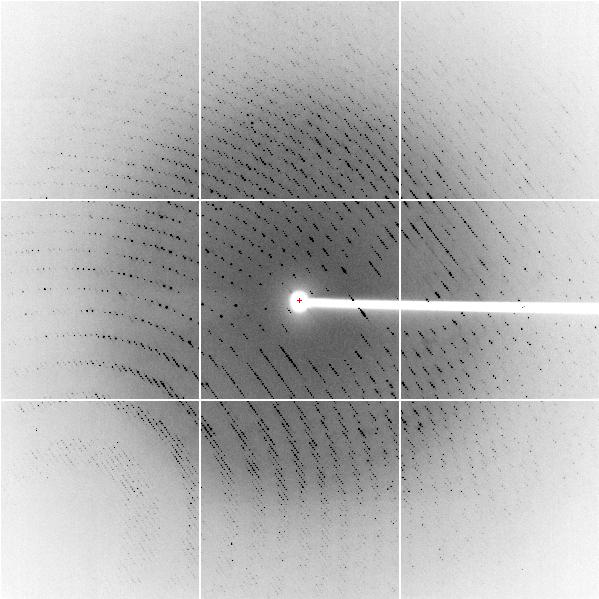 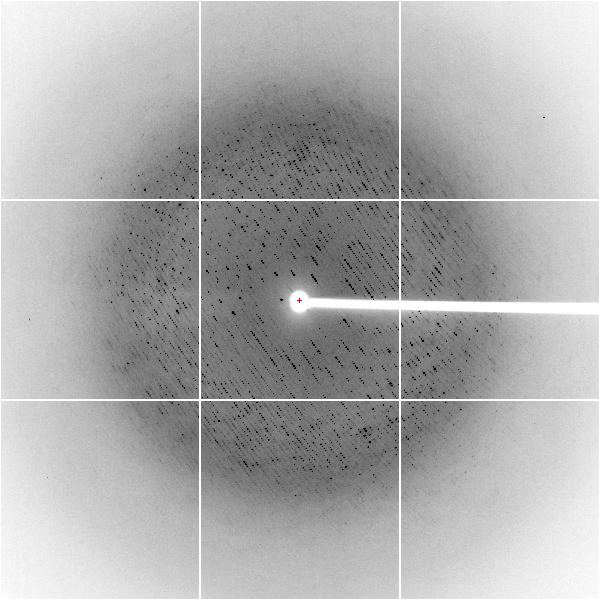 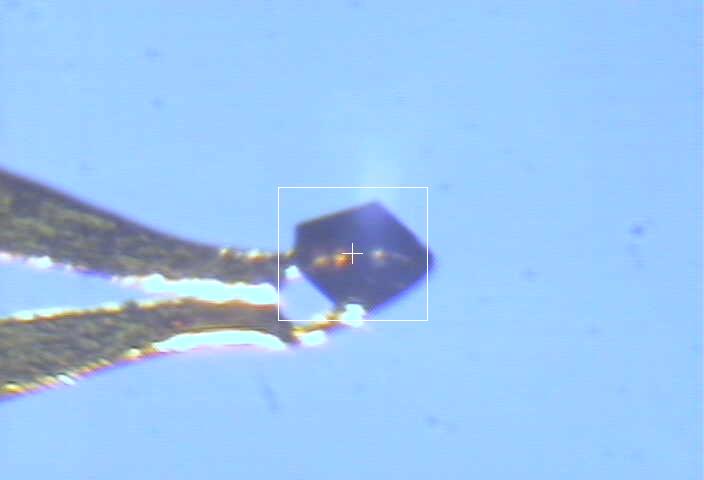 1.7 Å
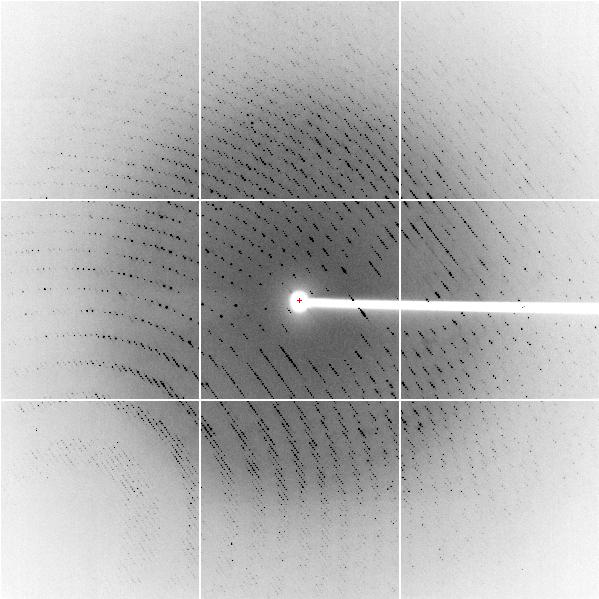 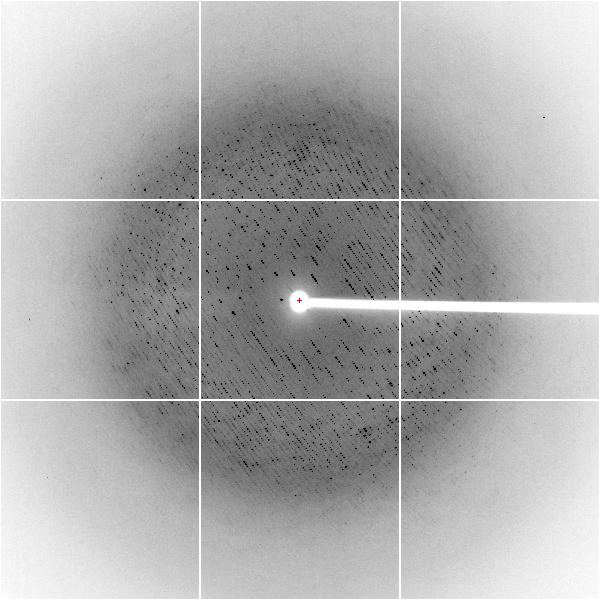 90 % RH
96 % RH
2.7 Å
a=87.8 Å, b=140.8 Å, c=233.1 Å,  P212121
a=84.6 Å, b=142.0 Å, c=233.8 Å,  P212121
What you know when:
Autoindexing:	Lattice (14)
Scaling:			Point Group (43)
Refinement:		Space Group (84)
plunge cooling
warm, moist air
ice
cold N2
liquid N2
foam insulation
ice = bad
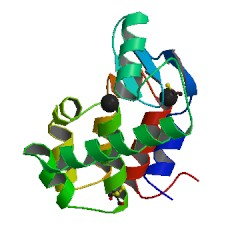 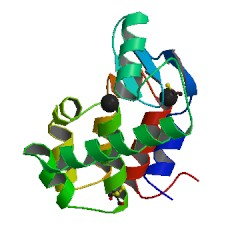 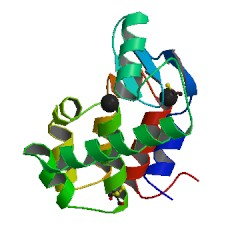 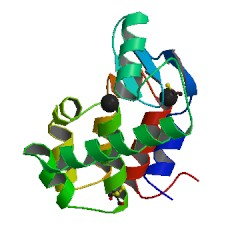 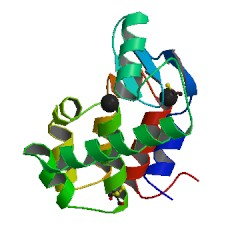 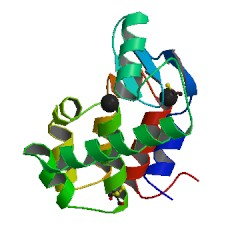 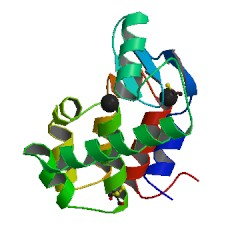 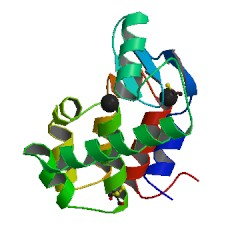 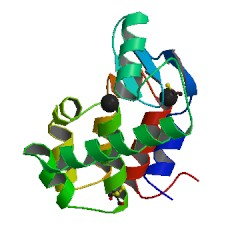 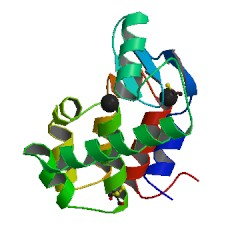 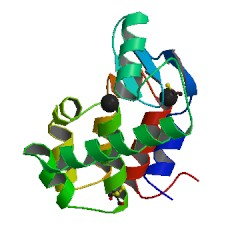 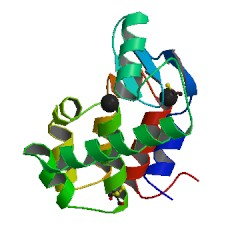 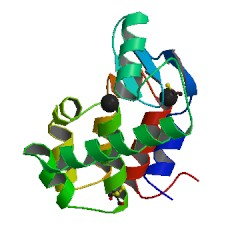 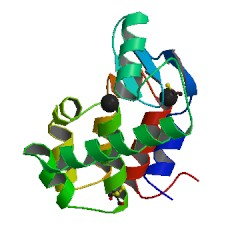 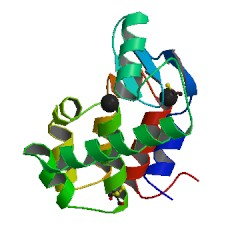 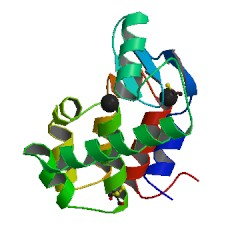 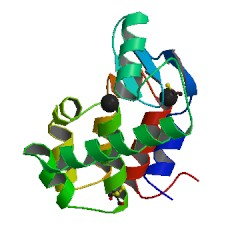 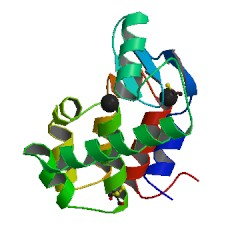 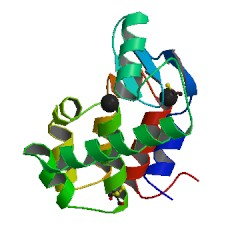 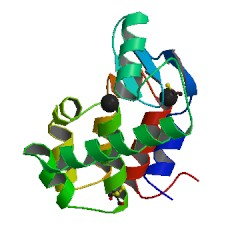 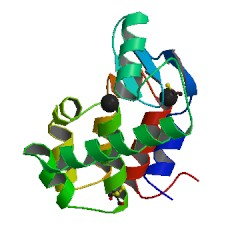 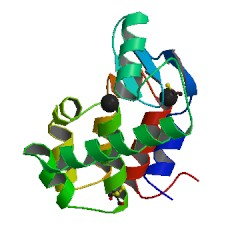 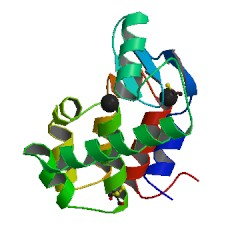 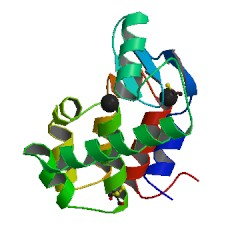 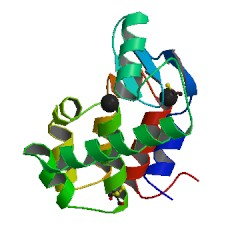 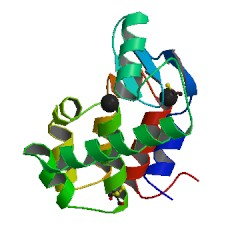 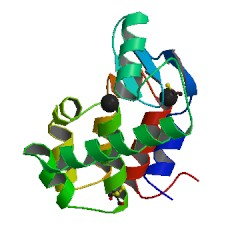 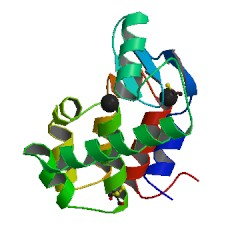 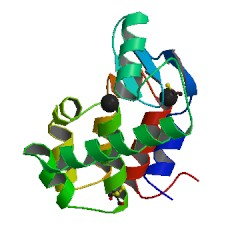 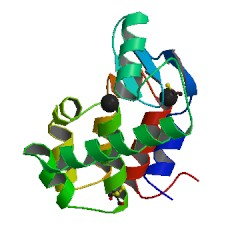 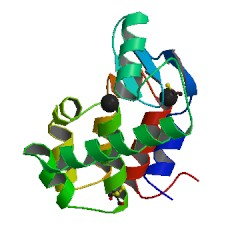 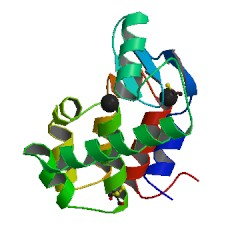 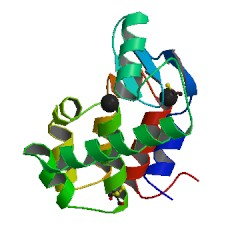 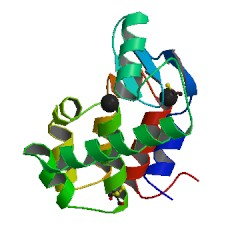 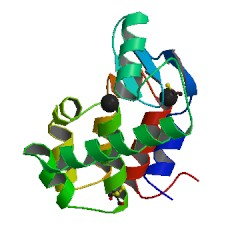 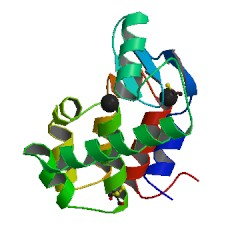 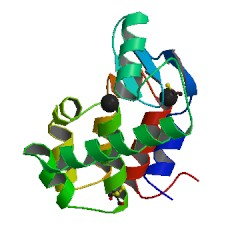 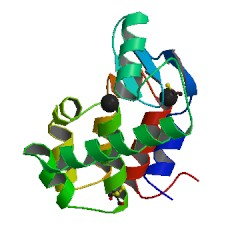 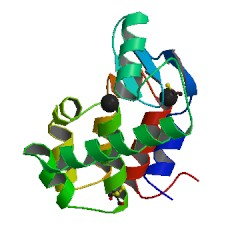 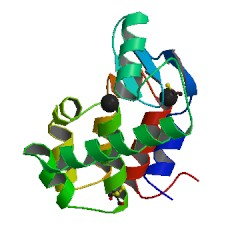 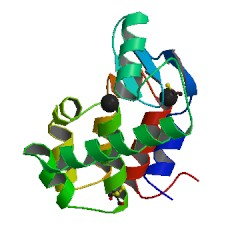 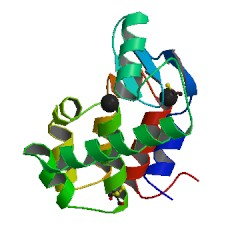 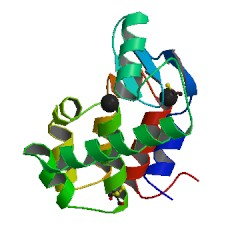 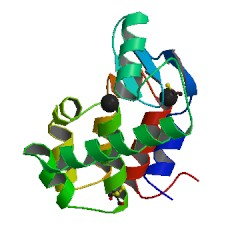 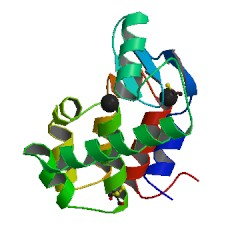 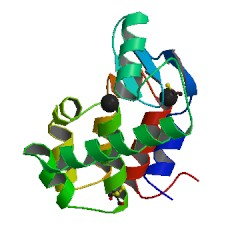 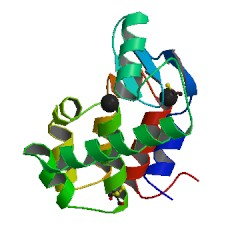 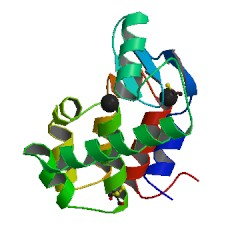 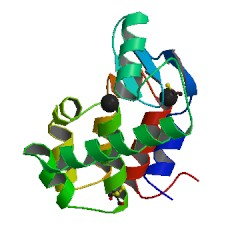 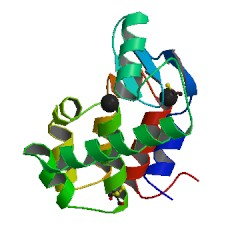 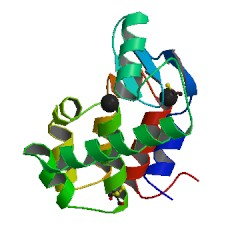 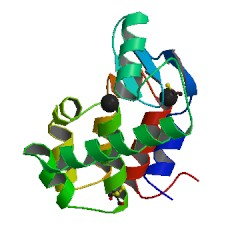 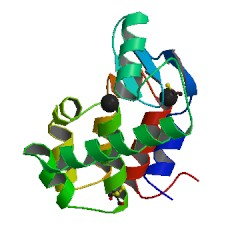 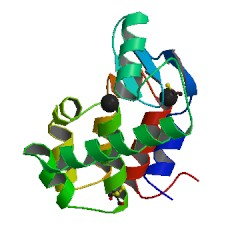 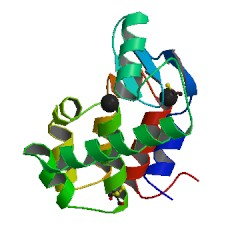 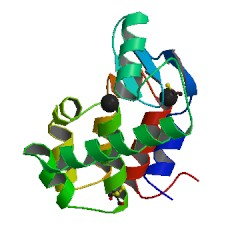 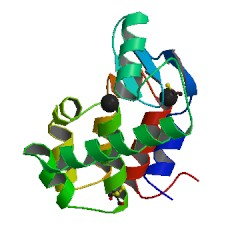 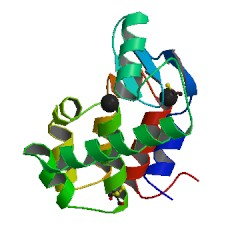 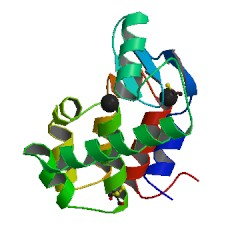 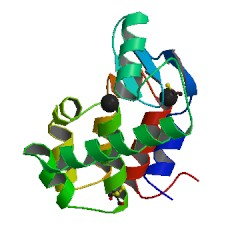 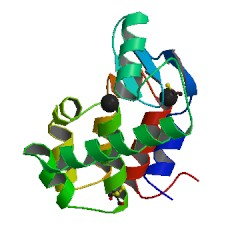 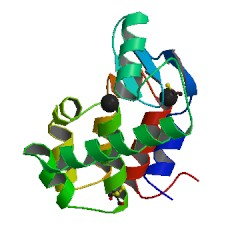 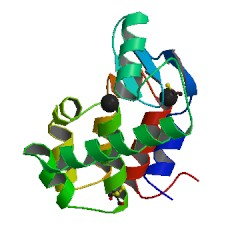 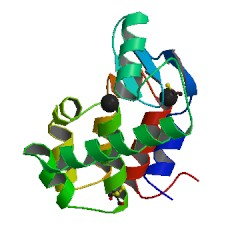 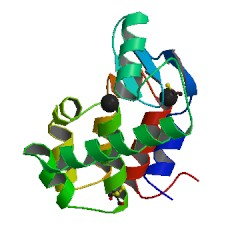 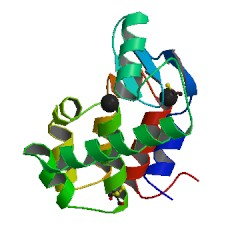 plunge cooling
warm, moist air
ice
cold N2
liquid N2
foam insulation
Warkentin method
liquid N2
foam insulation
Warkentin (2006) J. Appl. Crystallogr. 39, 805-811.
Tris buffer vs temperature
pH
Temperature (C)
Tris buffer under cryo
pH*
Temperature (K)
Douzou (1977) Cryobiochemistry. Academic Press.
Dielectric matching
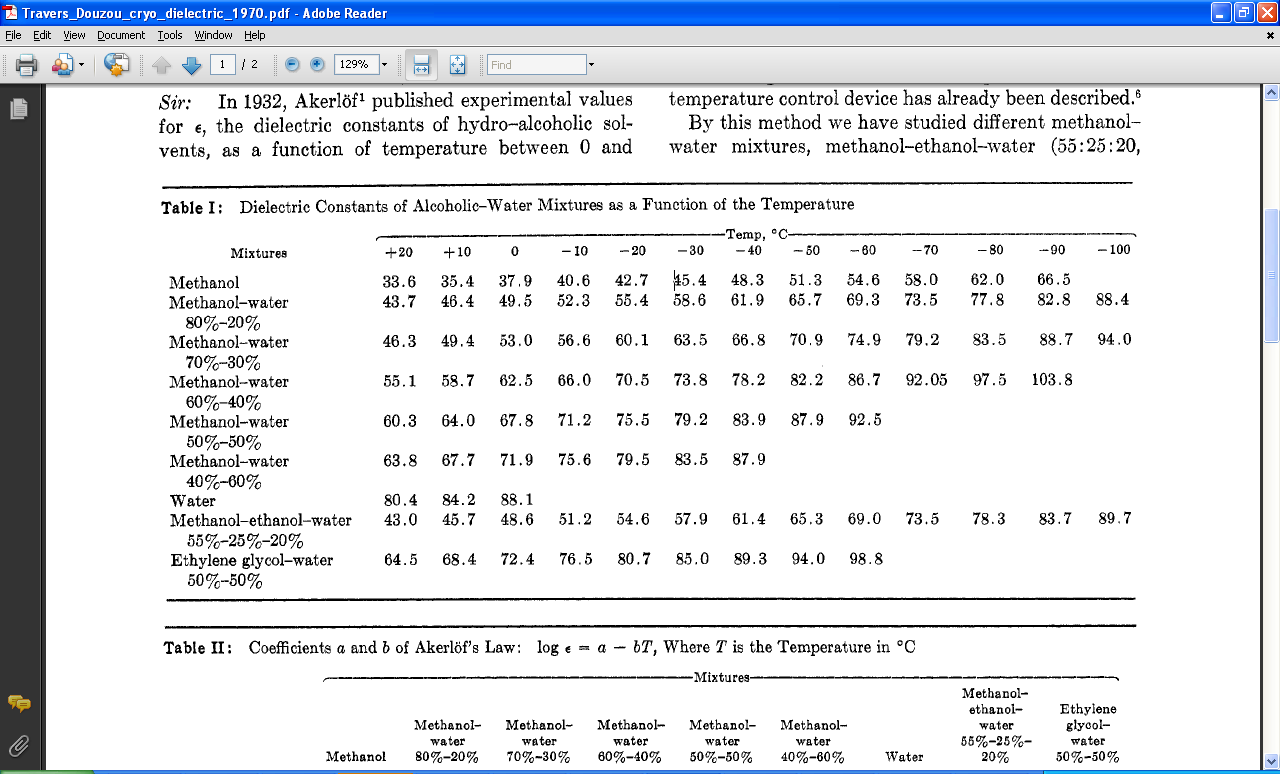 Travers & Douzou (1970) J. of Phys. Chem. 74, 2243-2244. 


Petsko (1975) J. Mol. Biol. 96, 381-388.
Douzou (1977) Cryobiochemistry. Academic Press.
Minimum exposure time:
~1 photon/pixel
	PAD w XDS, DIALS
~10 photon/pixel
	PAD w HKL2k, MOSFLM
~30 photon/pixel
	CCD detector
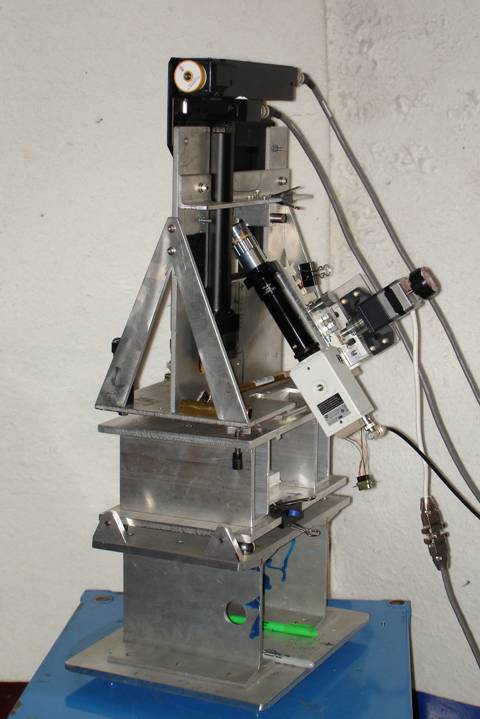 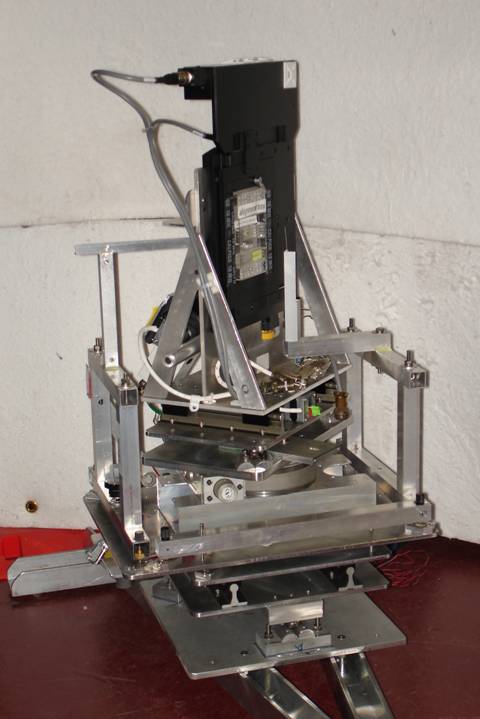 Plate goniometers
[Speaker Notes: The non-rotating “plate goniometer” (left) was developed last year.  A new incarnation for taking rotation-camera data is now being developed (right).  Either of these devices will accept most any crystallization tray that can be rotated 90 degrees to gravity and probe arbitrary points in each crystallization drop with a 50 um x-ray beam.  Installing a plate goniometer takes ~30 minutes and the location ~300 mm downbeam from the “normal” protein crystallography sample mounting point makes this technology transferable to most any beamline.

Current status is that a 95% complete data set has been collected from a 50 um lysozyme crystal at room temperature, and trials are now underway to collect data sets from “real” crystals.]